A New Concept for Polarized 3He+ Ion Source
26 February 2024
Ralf Engels (IKP-2@FZJ/GSI)
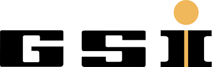 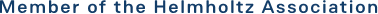 [Speaker Notes: 25 minutes + 5 minutes discussion]
Polarized 3He ion sources
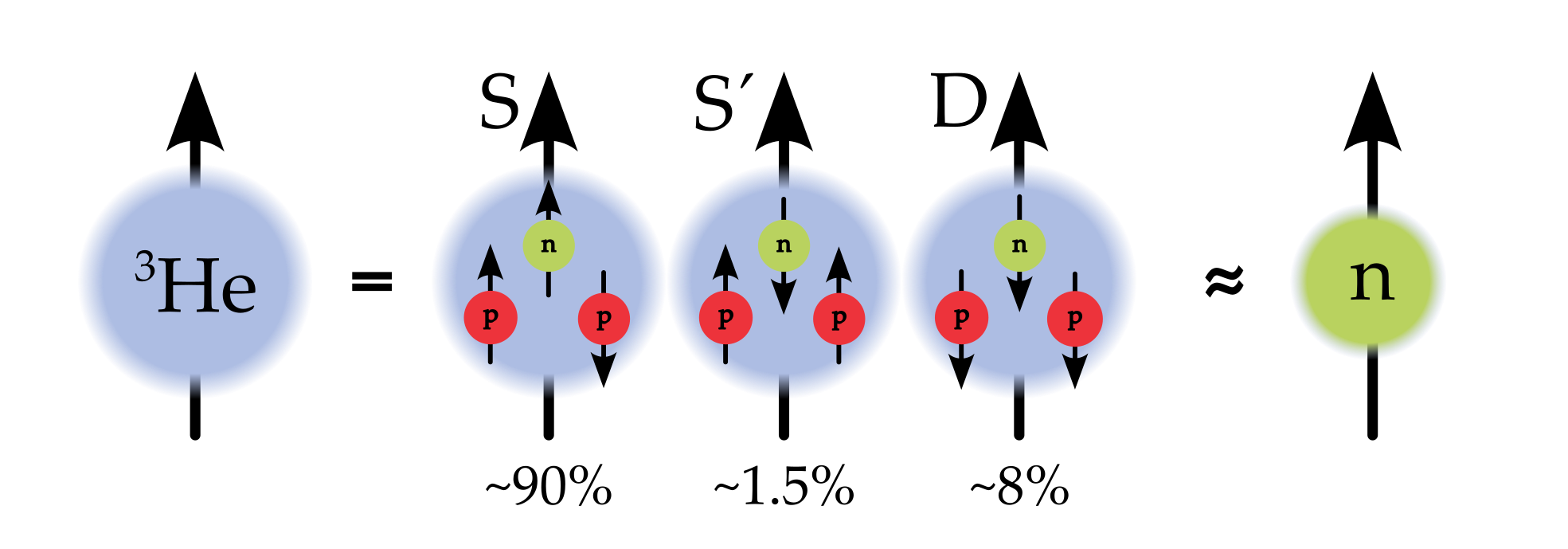 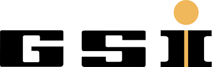 26.02.2024
optical pumping of 3He
Rb
Spin-exchange OP
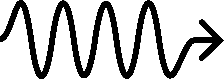 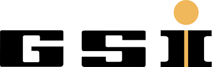 26.02.2024
Page 3
optical pumping of 3He
Rb
Metastability exchange OP
SEOP
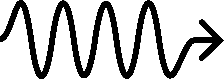 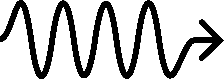 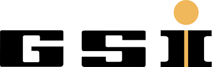 26.02.2024
Page 4
optical pumping of 3He
Method: 

Polarized Laser Photons
	       ↓
Polarized Electrons
	       ↓
Polarized Nucleons

Efficiency

1 kW of Laser Power

~ 1022 Photons/s

~ 1018 pol. 3He/s
Rb
MEOP
SEOP
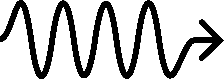 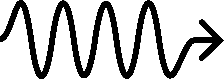 P3He ~ 0.8
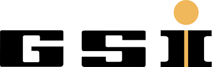 26.02.2024
Page 5
Polarized 3He Source
Big Problem: 

Polarization is lost during the ionization process !!!

one electron removed → residual electron and nucleon will couple

→ nuclear spin is partialy flipped → polarization mostly lost

Idea in Brookhaven: 

remove both electron at the same time in a strong magnetic field

				→ EBIS
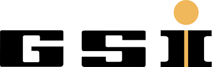 26.02.2024
Page 6
New method:
Radio-Wave Pumping

			   +

Quantum Interference


Example: metastable hydrogen atoms (2S)
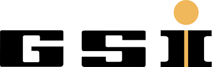 26.02.2024
Page 7
New method: Radio-Wave pumping
B
B
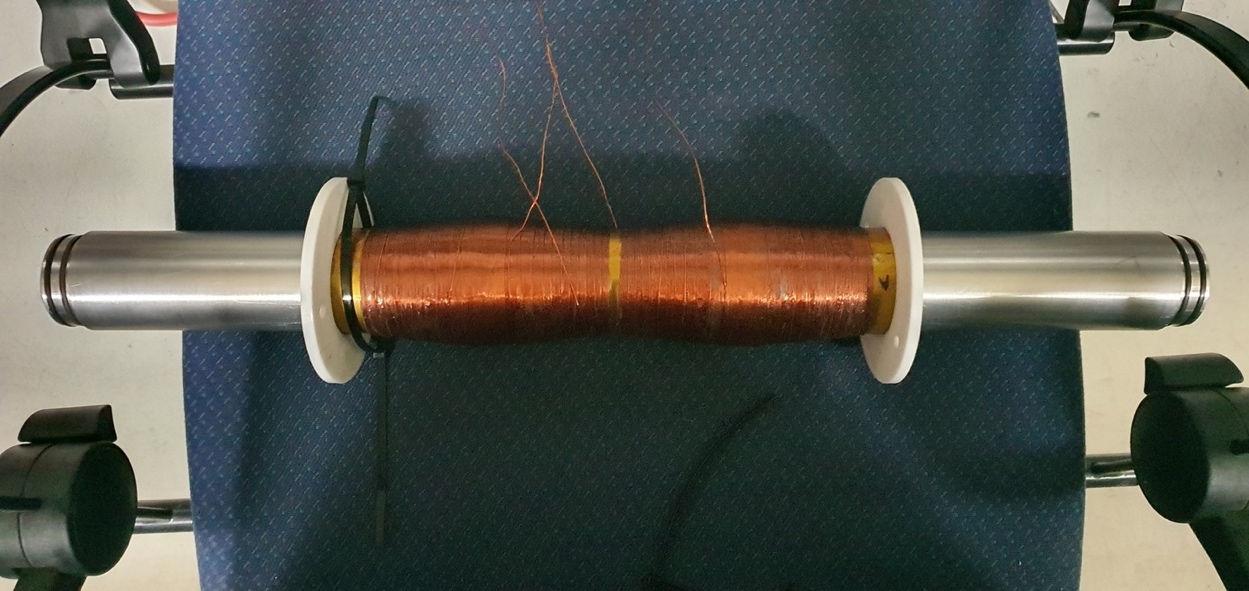 S. Aswani, Bachelor thesis, (2022)
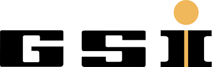 26.02.2024
Page 8
Radio-Wave Pumping: Photon model
Static magnetic field
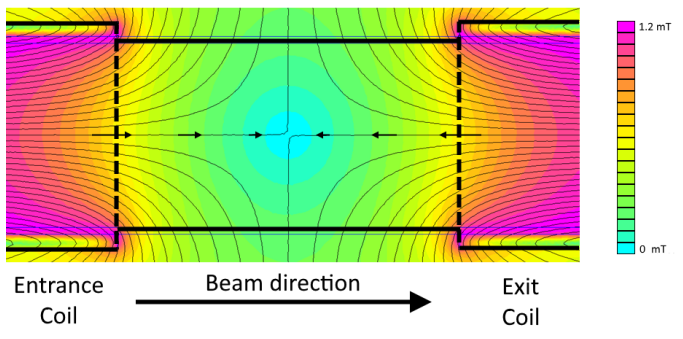 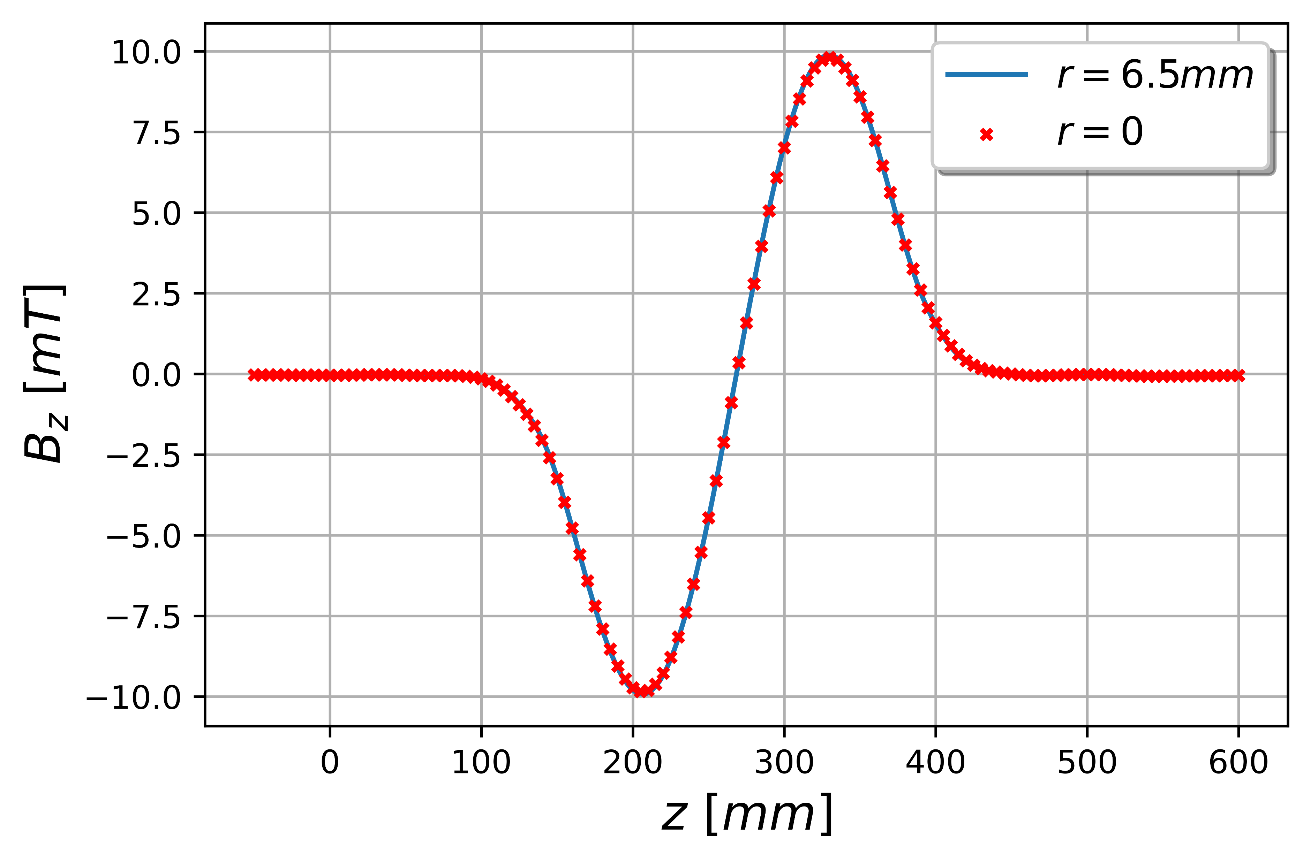 P. Buske, Bachelor thesis, (2016)
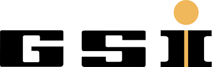 26.02.2024
Page 9
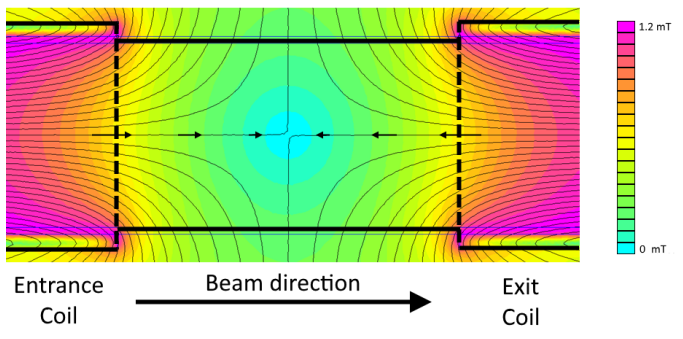 Photon model
Static magnetic field
P. Buske, Bachelor thesis, (2016)
Beam enters the Sona transition unit
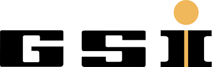 26.02.2024
Page 10
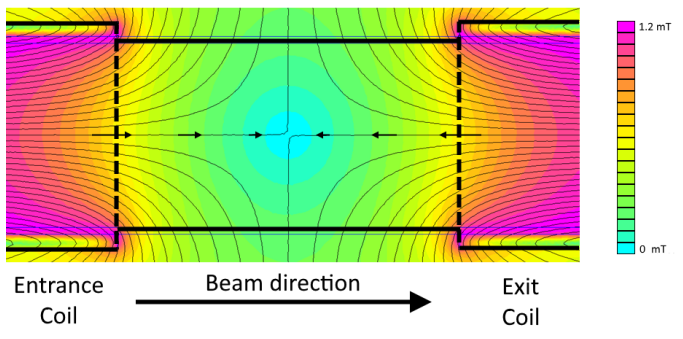 Photon model
Static magnetic field
P. Buske, Bachelor thesis, (2016)
Beam enters the Sona transition unit
Lorentz transformation into the rest frame of the beam
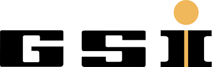 26.02.2024
Page 11
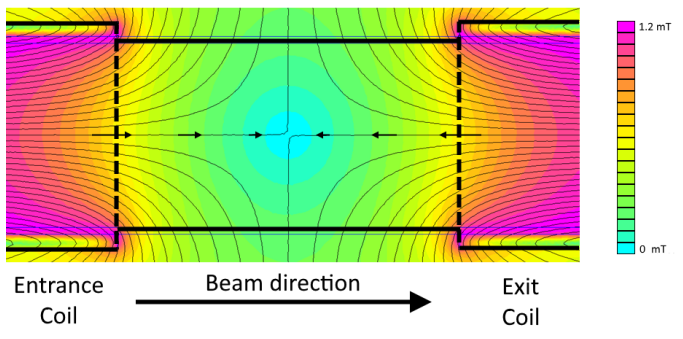 Photon model
Static magnetic field
P. Buske, Bachelor thesis, (2016)
Beam enters the Sona transition unit
Lorentz transformation into the rest frame of the beam
Electromagnetic fields  Photon pulse  lead to magnetic dipole transitions
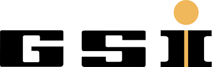 26.02.2024
Page 12
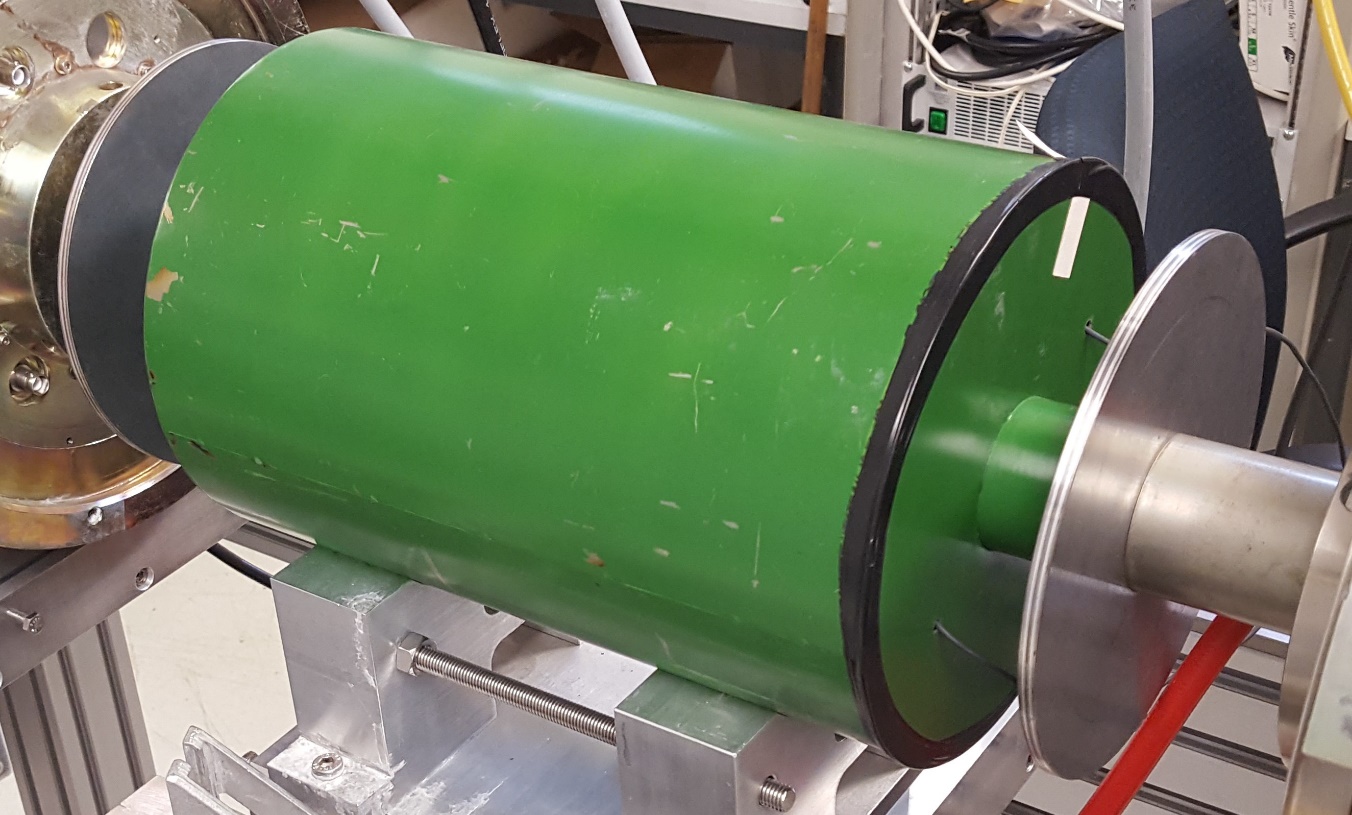 Photon model
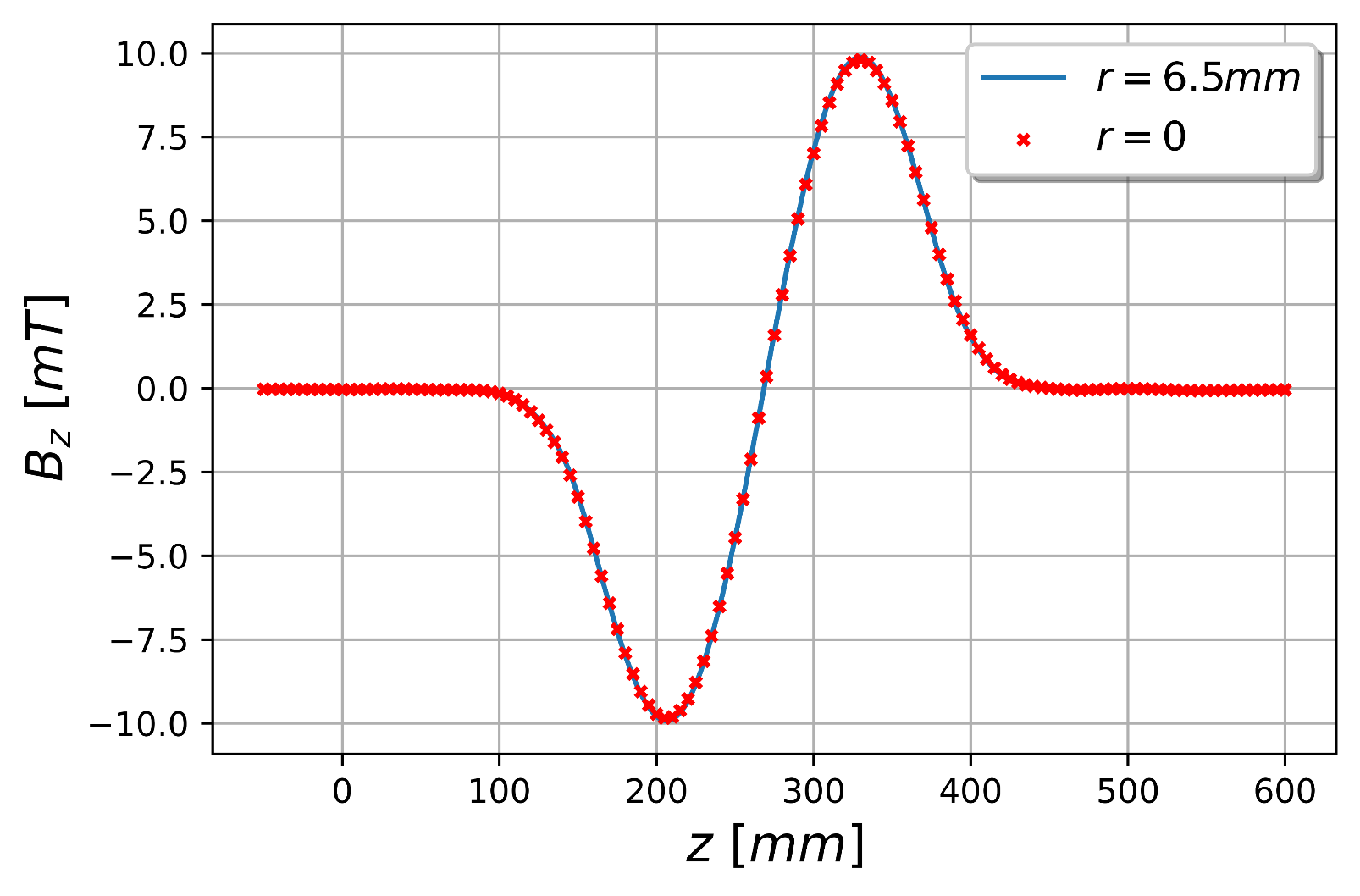 λ = 0.25 m  /  v = 4 · 105 m/s


→   EPh = 6 · 10-9 eV  ≈ 1.6 MHz
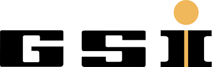 26.02.2024
Page 13
Photon model
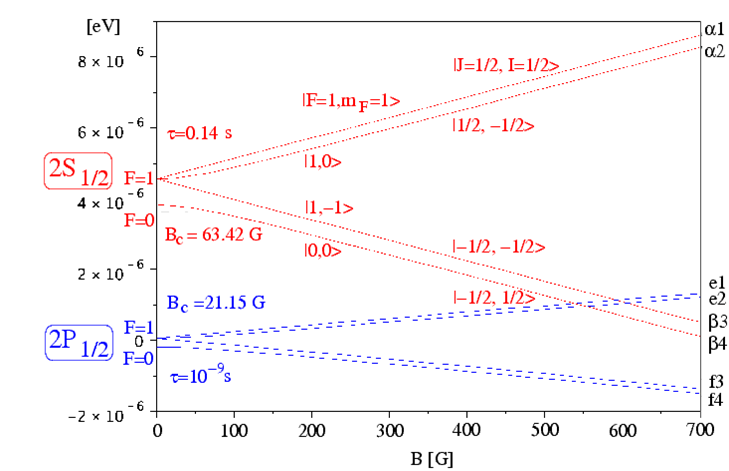 Zeeman region
F = J + I
|mJ=1/2, mI =1/2>
Breit-Rabi diagram:

Hyperfine Splitting

of metastable

Hydrogen atoms

with the Lamb shift
Paschen-Back region
B
(2n-1)
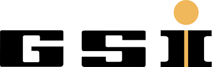 26.02.2024
Page 14
Photon model
Components of a Lamb-shift polarimeter			(see talk by N. Faatz)
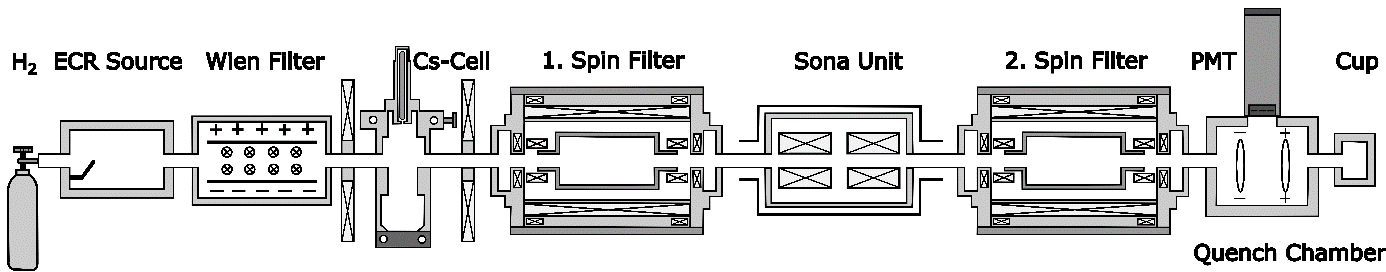 H2  → p, H2+  →   p     →    H2S      →        α1      →      ?          →        α1, α2, α1+α2 
						α2
					         α1+α2
					       all 4 HFS
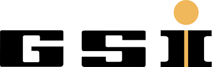 26.02.2024
Page 15
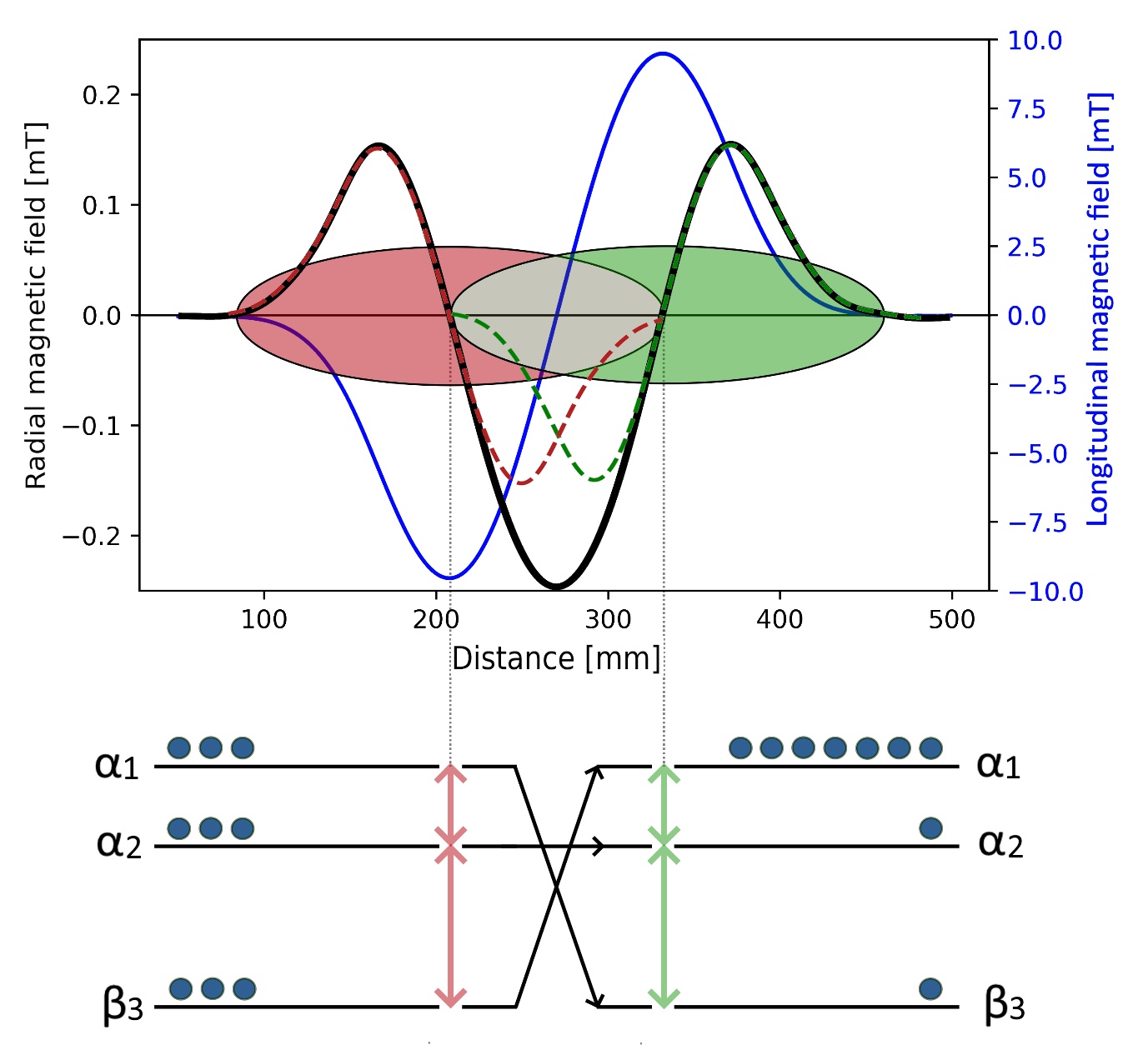 Photon model
mS= +1
Breit-Rabi Diagram of H2S
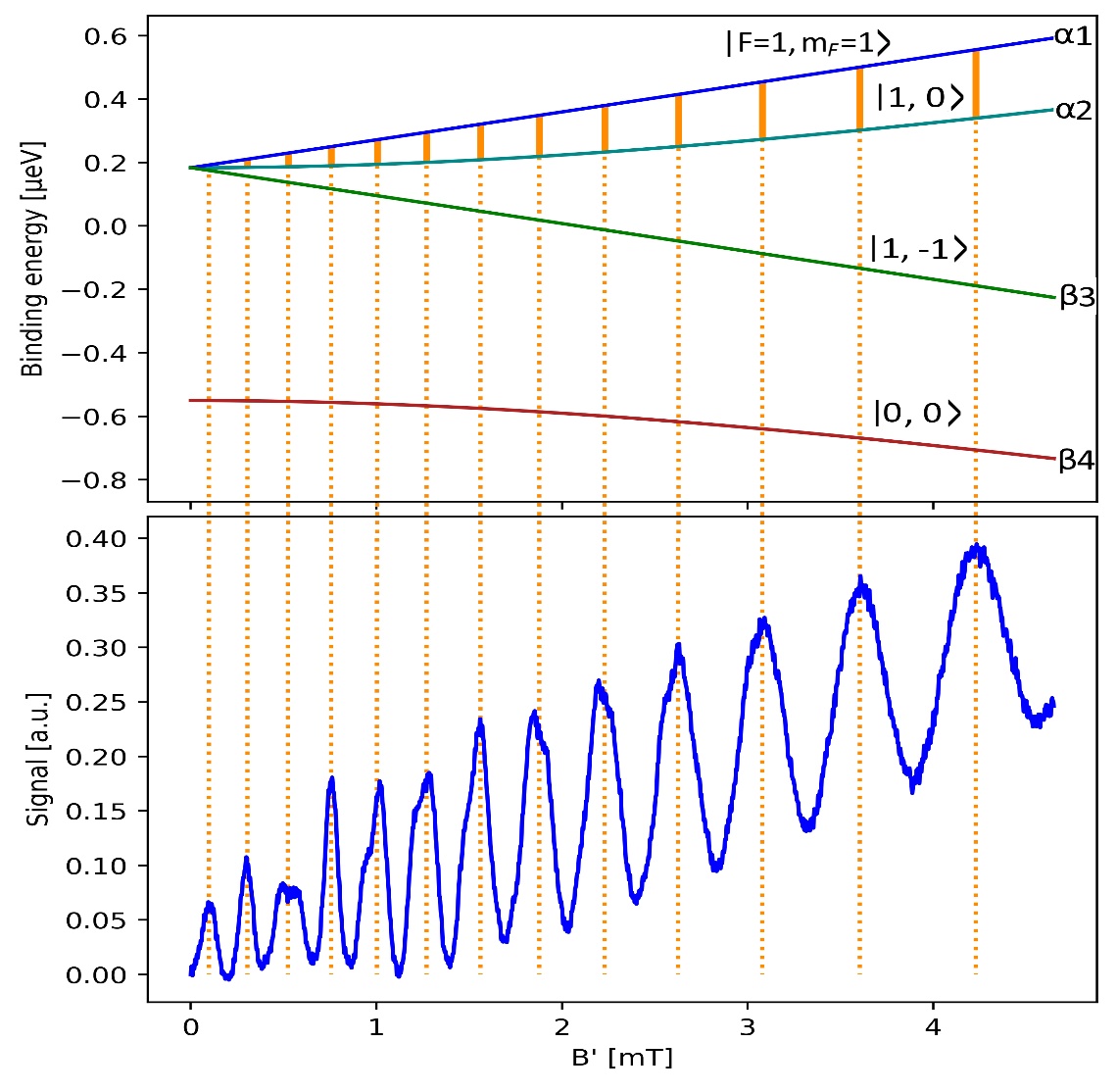 mS= -1
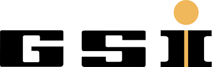 26.02.2024
Page 16
Theoretical approach
Hamiltonian
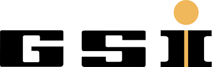 26.02.2024
Page 17
Theoretical approach
Hamiltonian
Time-dependent perturbation
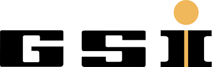 26.02.2024
Page 18
Photon model
only α1 			          unpol beam
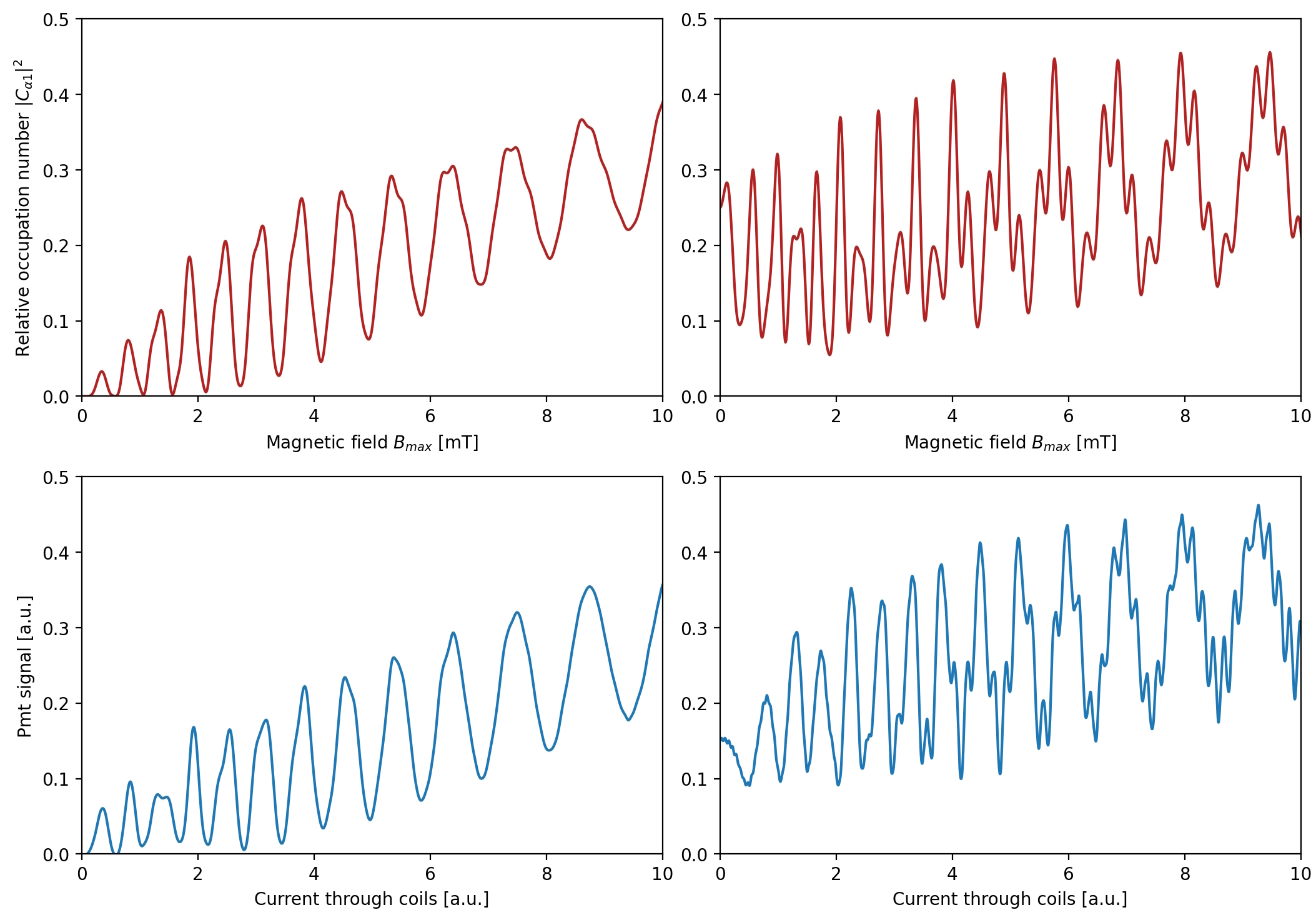 Simulation 





Measurement
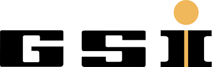 26.02.2024
Page 19
A. Schneider, B. Sikora, S. Dickopf et al., Nature 606, 878 (2022).
DOI: 10.1038/s41586-022-04761-7
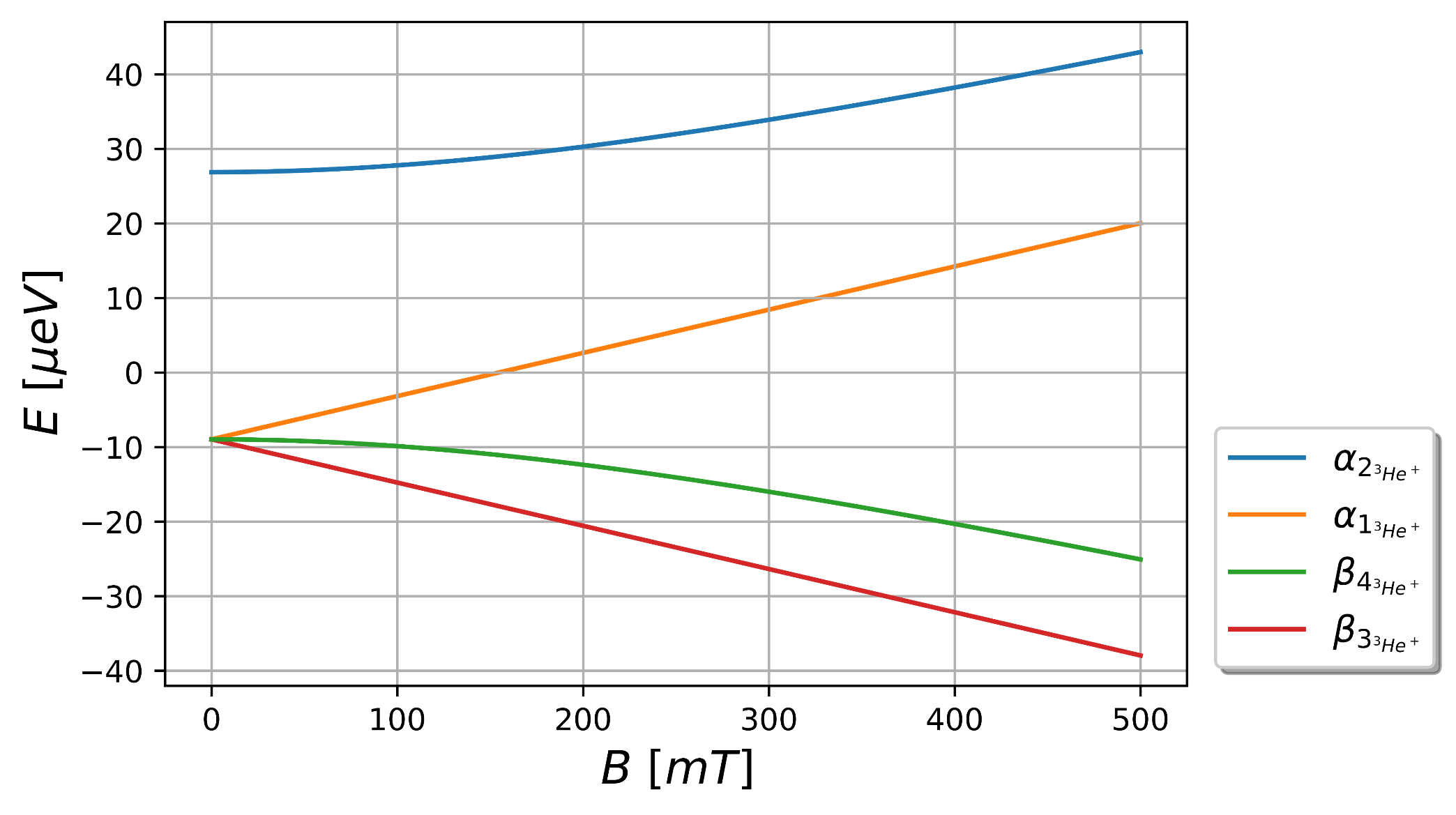 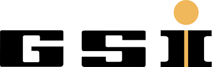 26.02.2024
Page 20
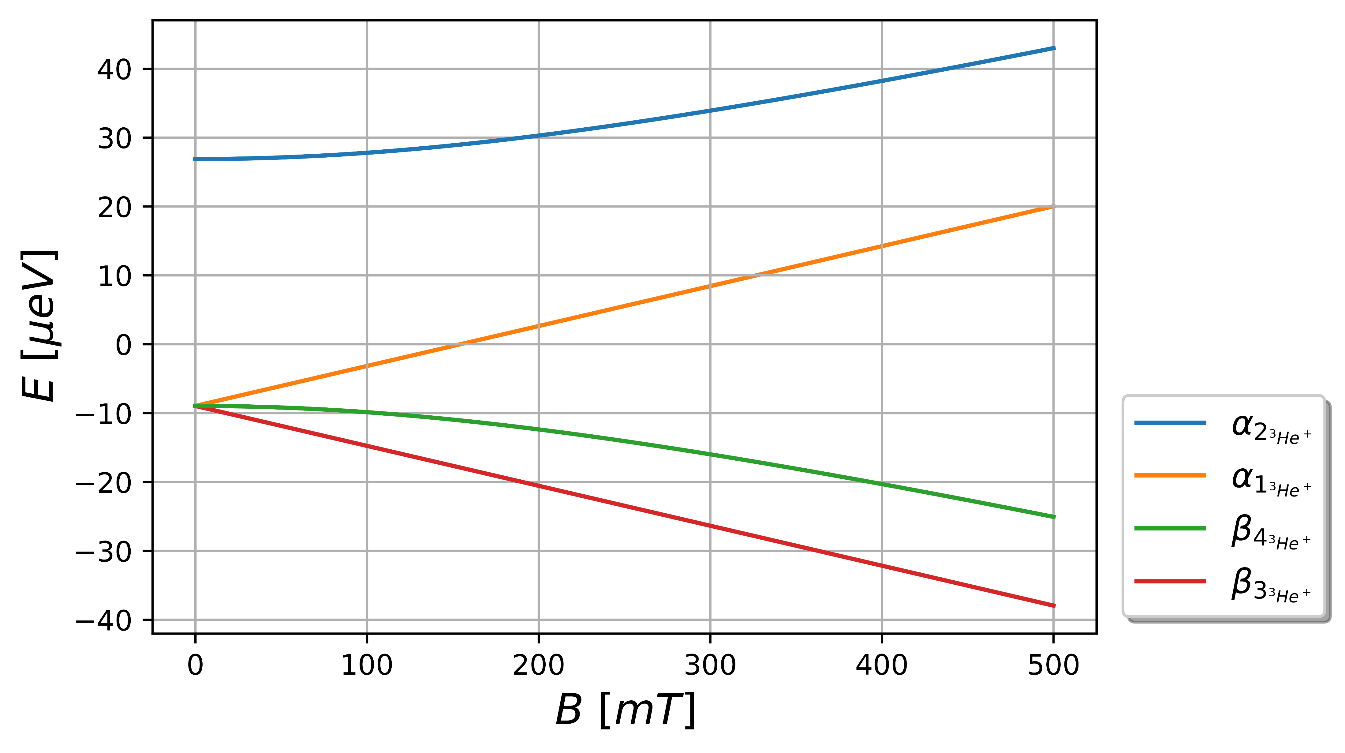 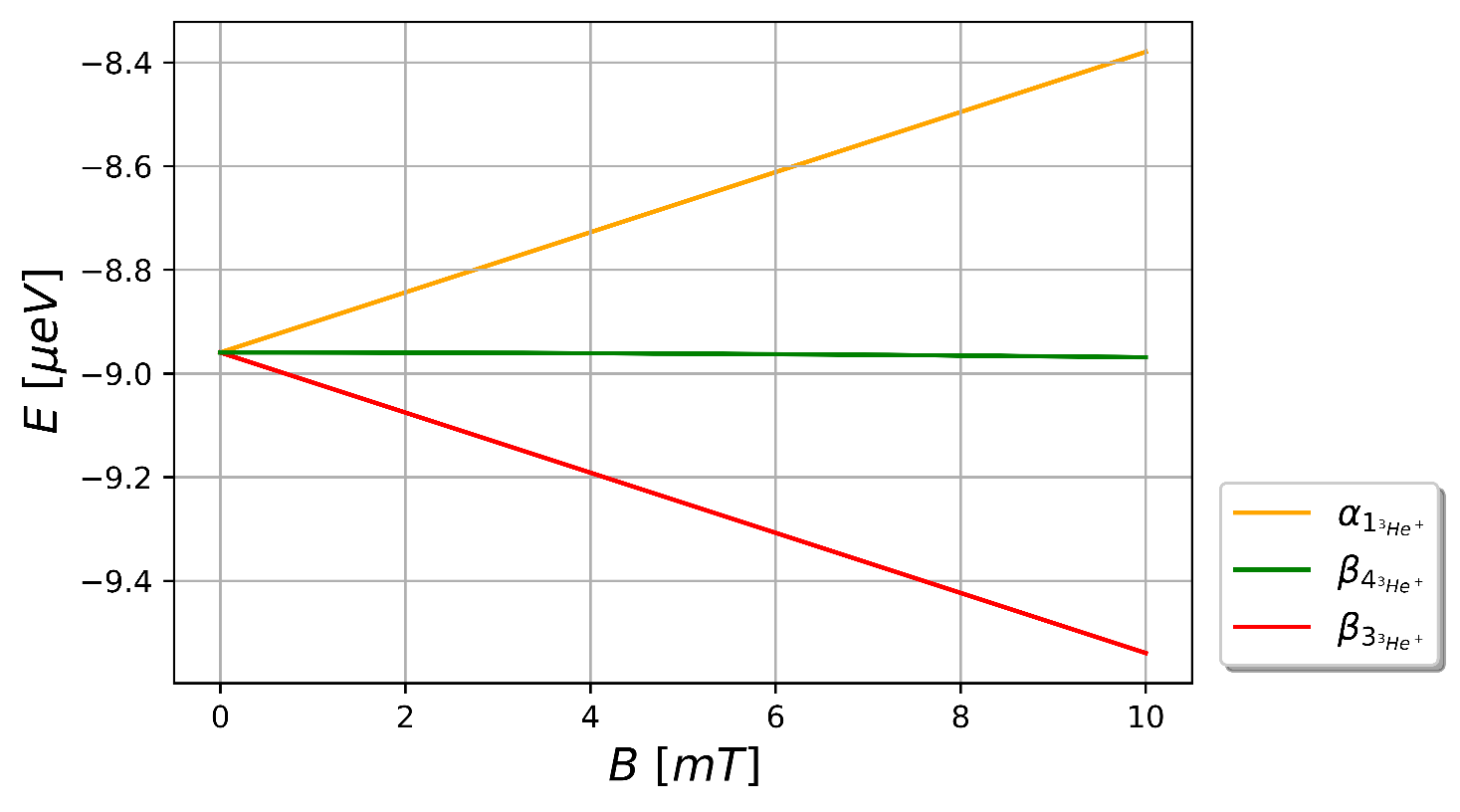 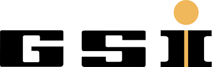 Page 21
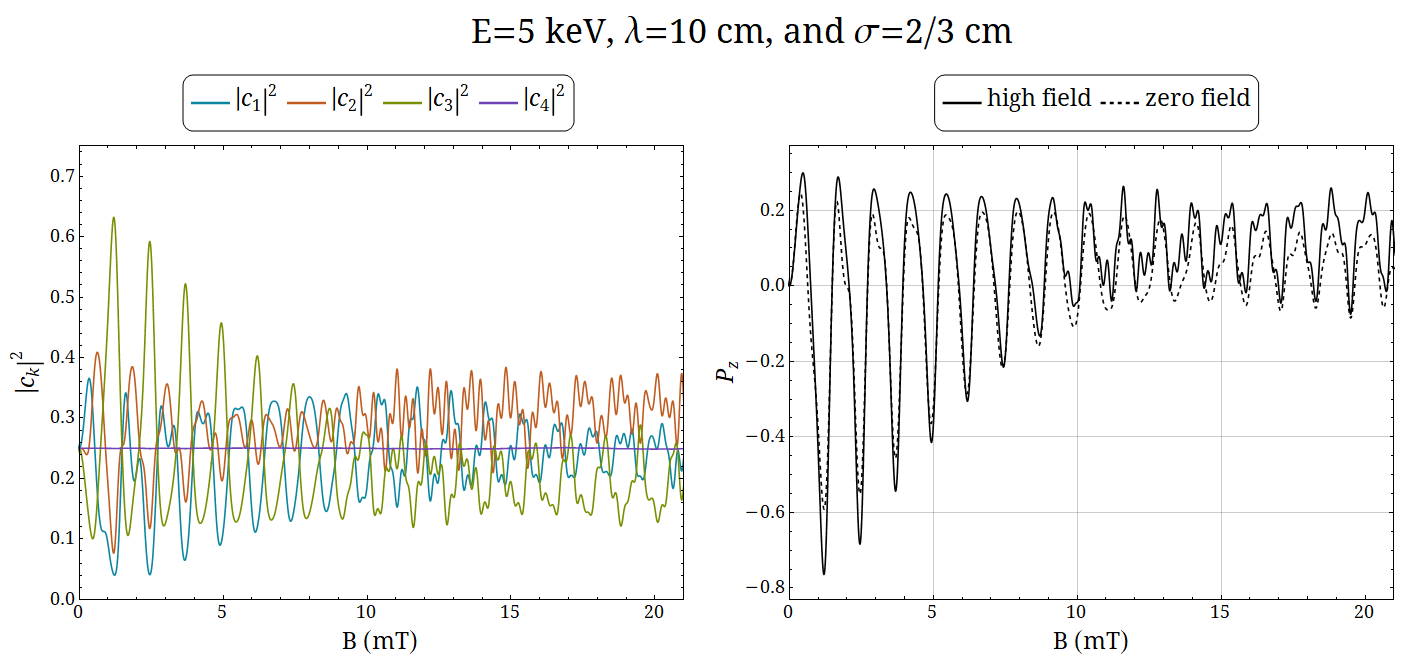 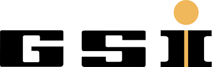 26.02.2024
Page 22
Experimental set-up
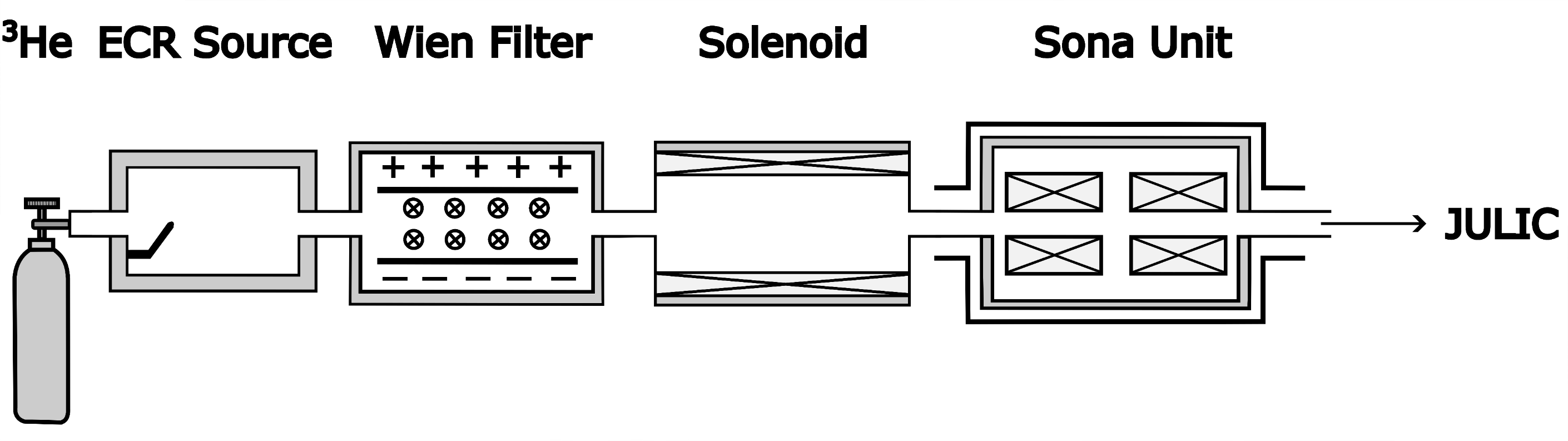 →
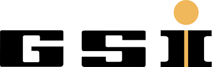 26.02.2014
Page 23
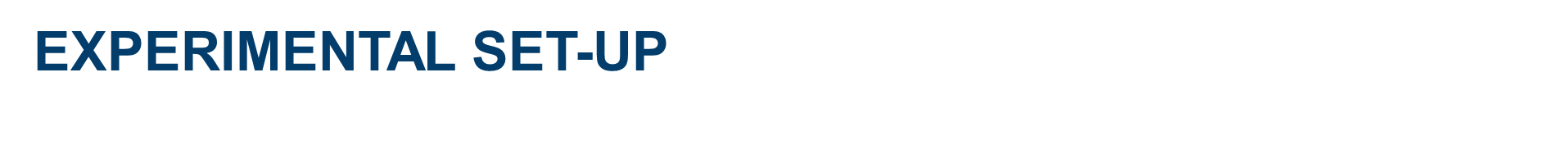 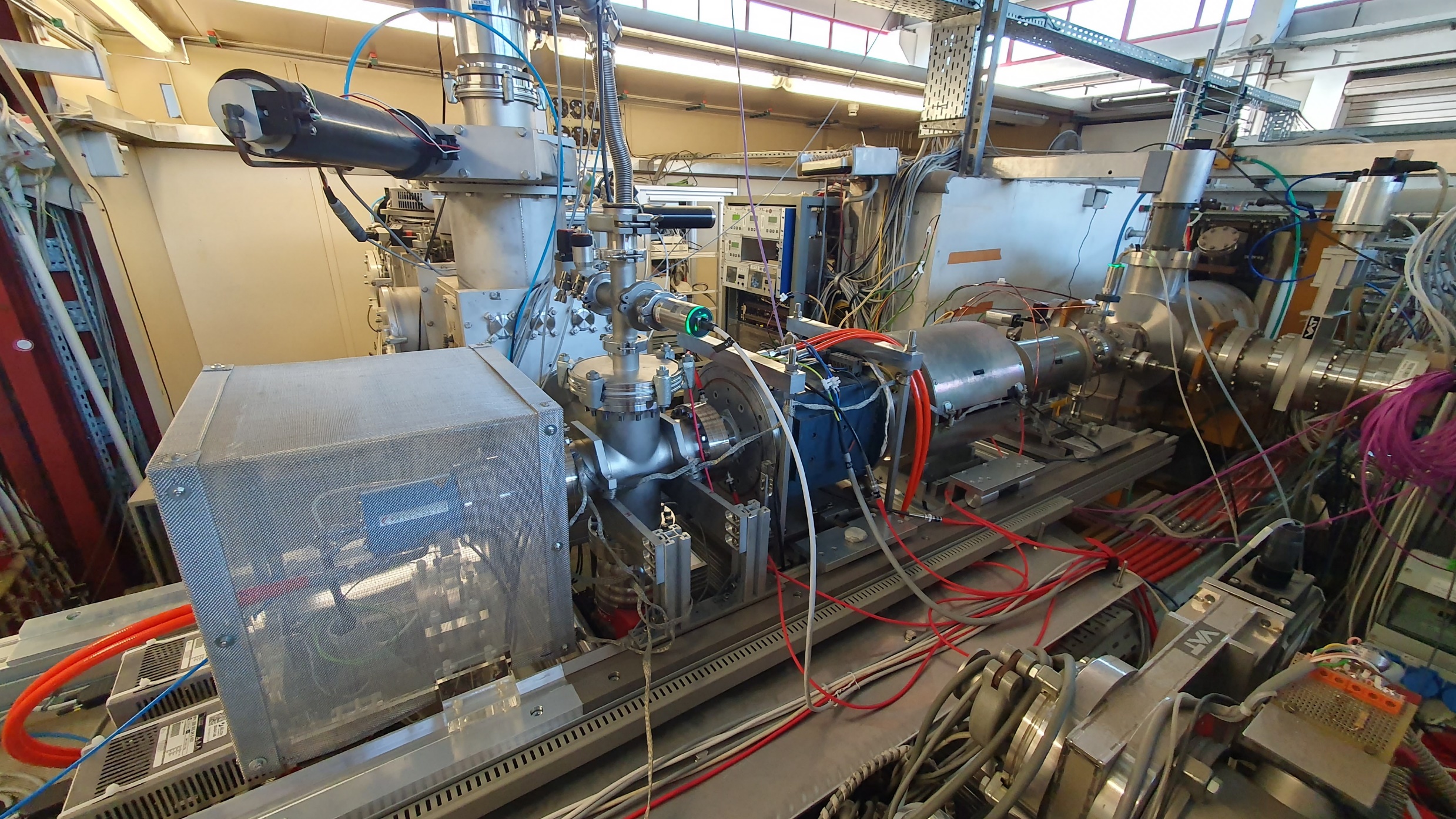 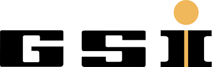 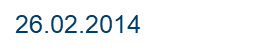 24
Measurement
Problem:

How to measure the nuclear (electron) polarization of 3He+ ?


Option:

Nuclear reaction polarimeter


Analyzing powers of  p(3He, p)3He and d(3He, p)4He are known at MeV energies
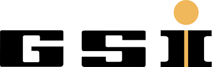 26.02.2024
Page 25
Analyzing Powers
d(3He,p)4He
p(3He,p)3He
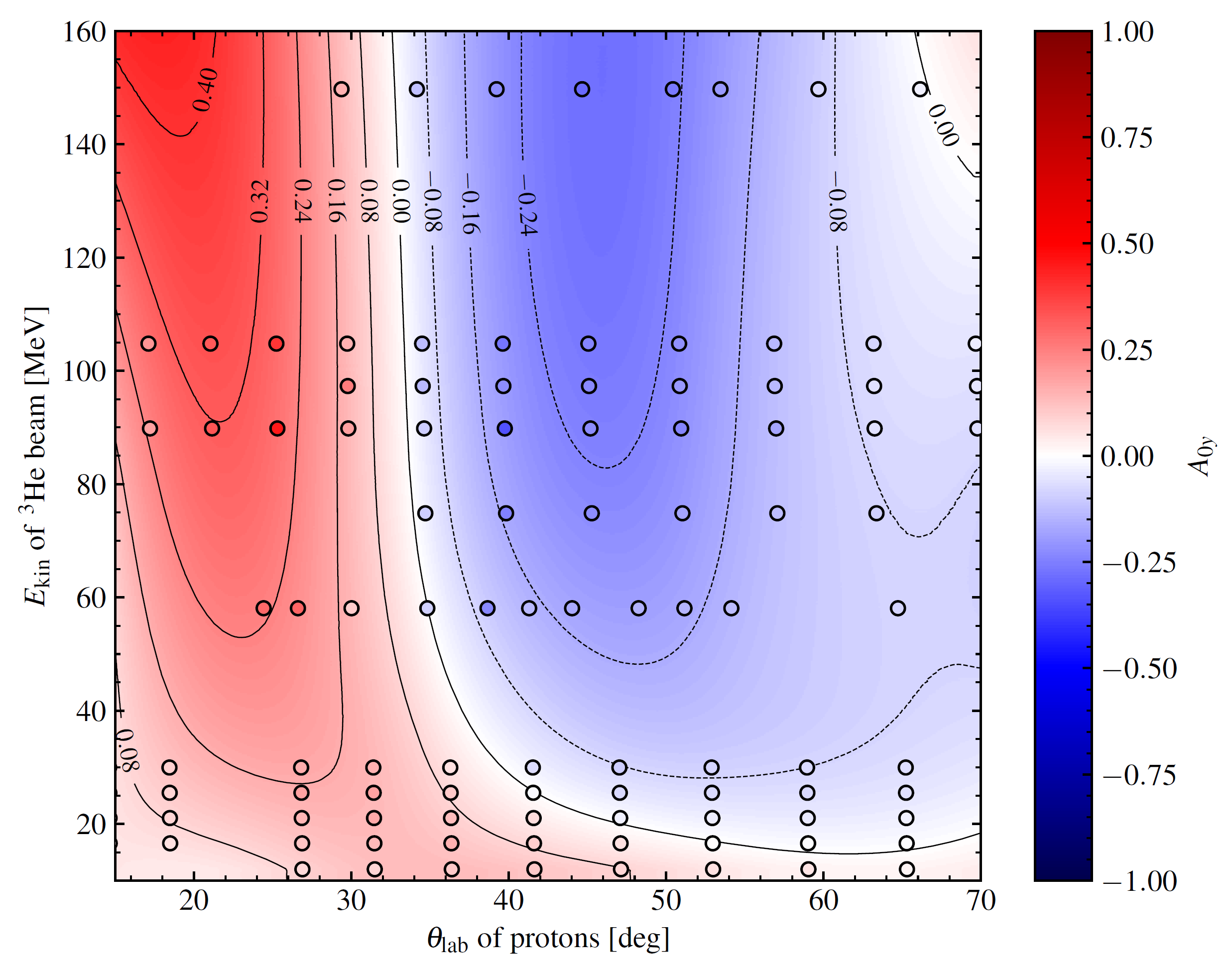 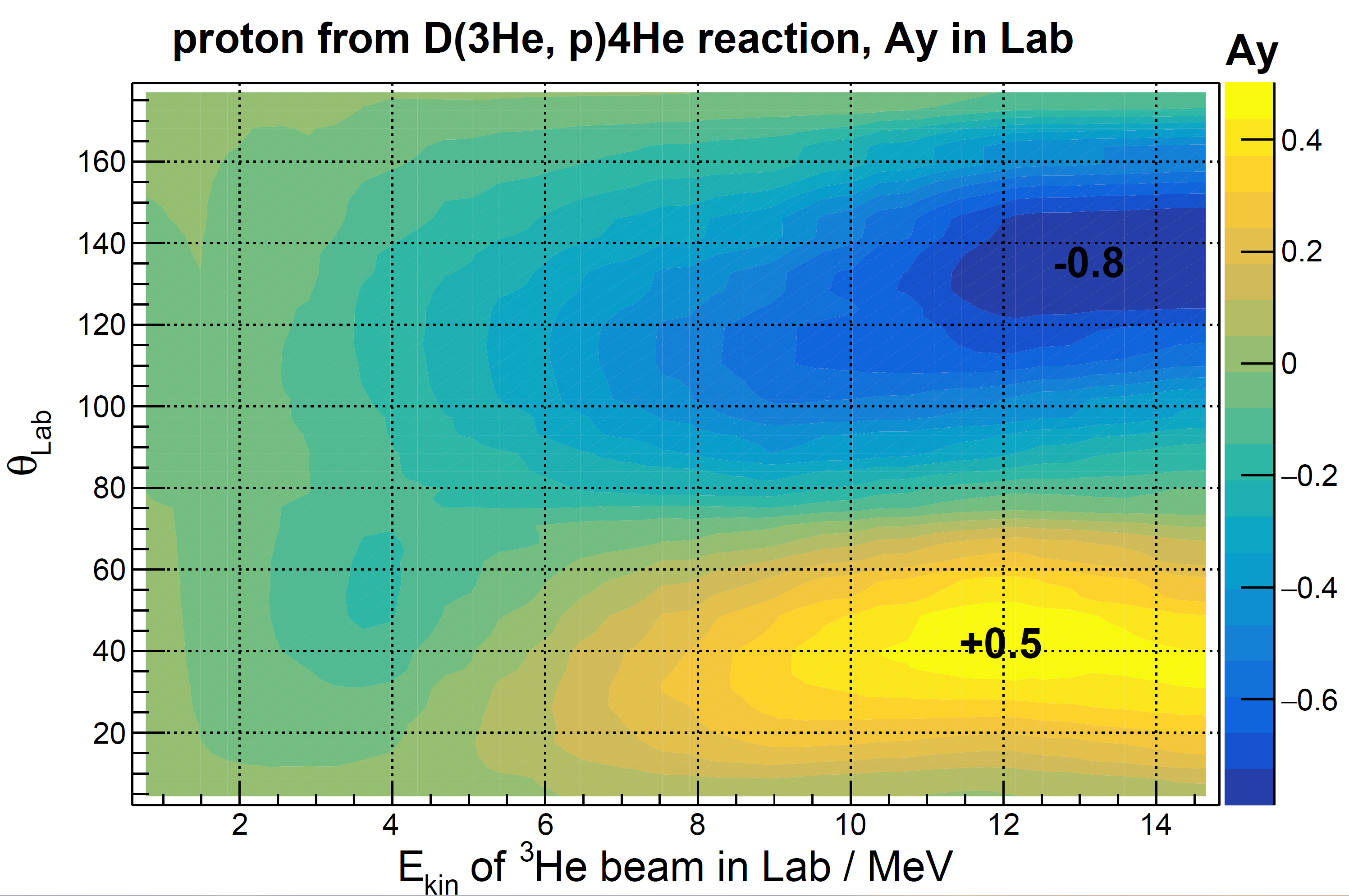 C. Zheng
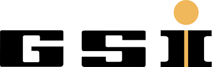 19.02.2024
LOW ENERGY BEAMLINE
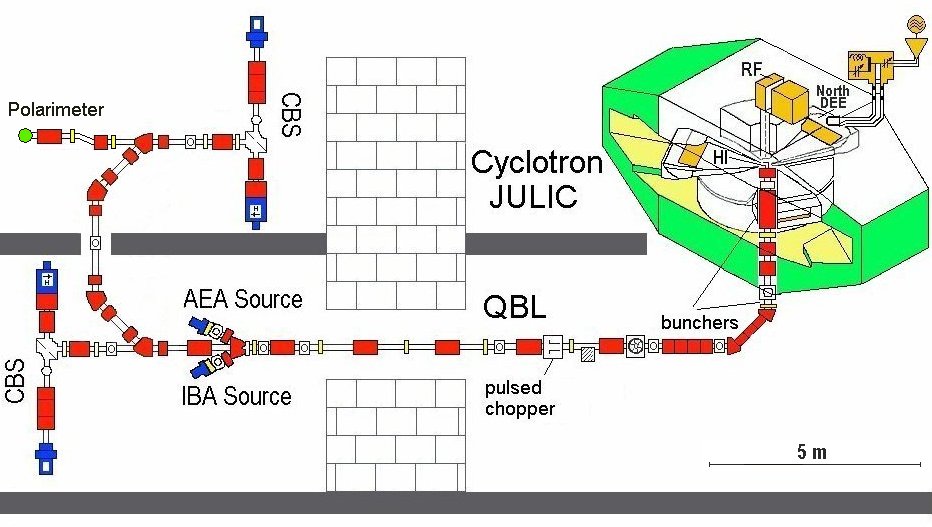 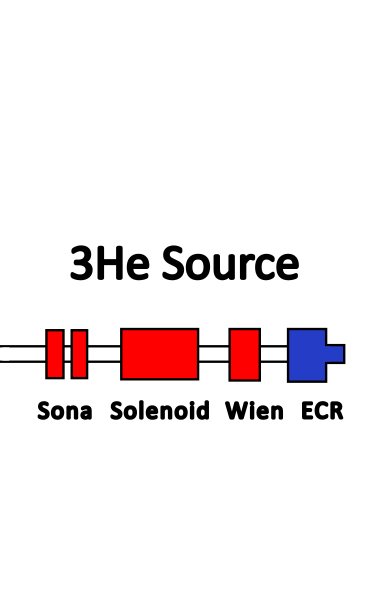 Purely magnetic bending + focusing
6 Dipoles
15 Quadrupoles
10 Solenoids
10 Steerer
5 Viewer
FB5
R.Gebel, PSTP2007
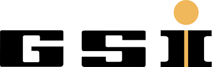 26.02.2024
27
HIGH ENERGY BEAMLINE
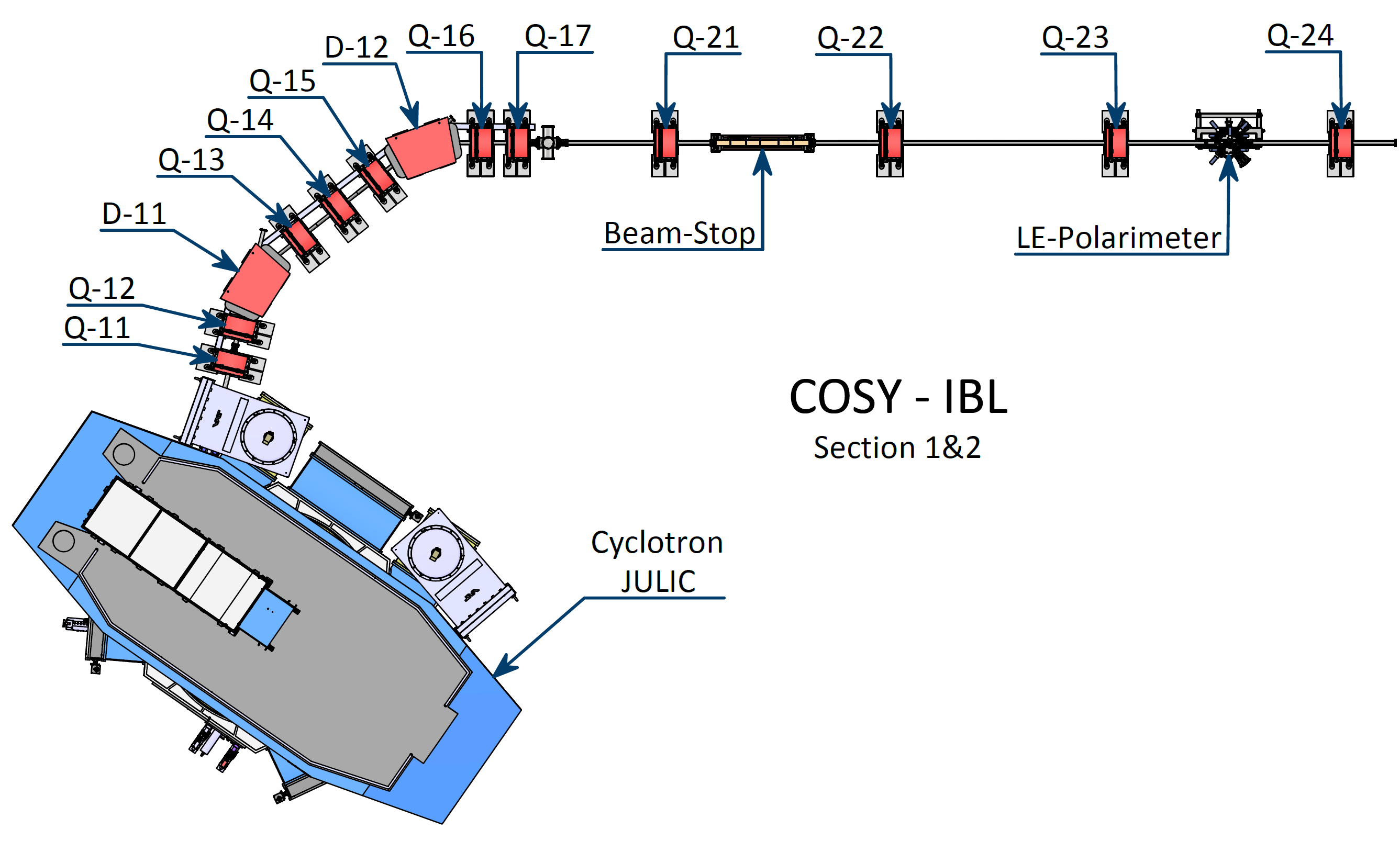 2 Dipoles
10 Quadrupoles
3 Steerer
1 LEPol
Beam transport very similar to 45 MeV protons
5m
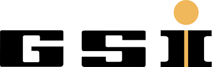 26.02.2024
28
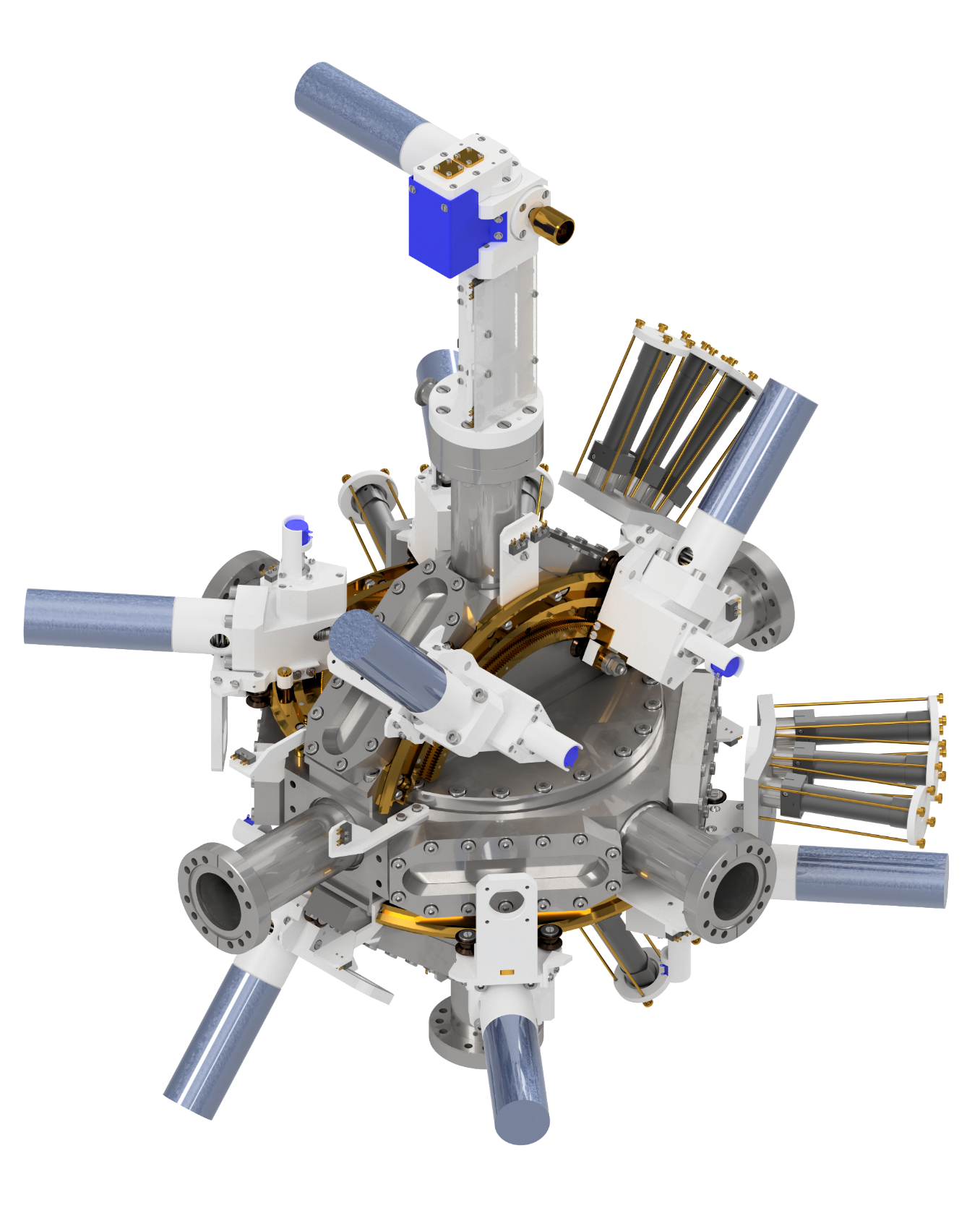 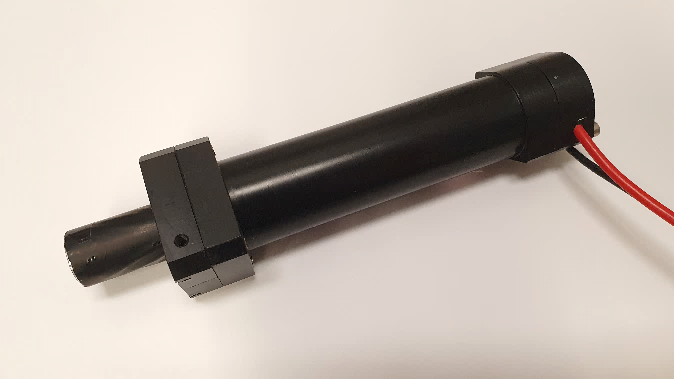 LE-POLARIMETER
12 Detectors
Plastic scintillator with photomultiplier
Target-Ladder
Remote controlled exchange of different targets
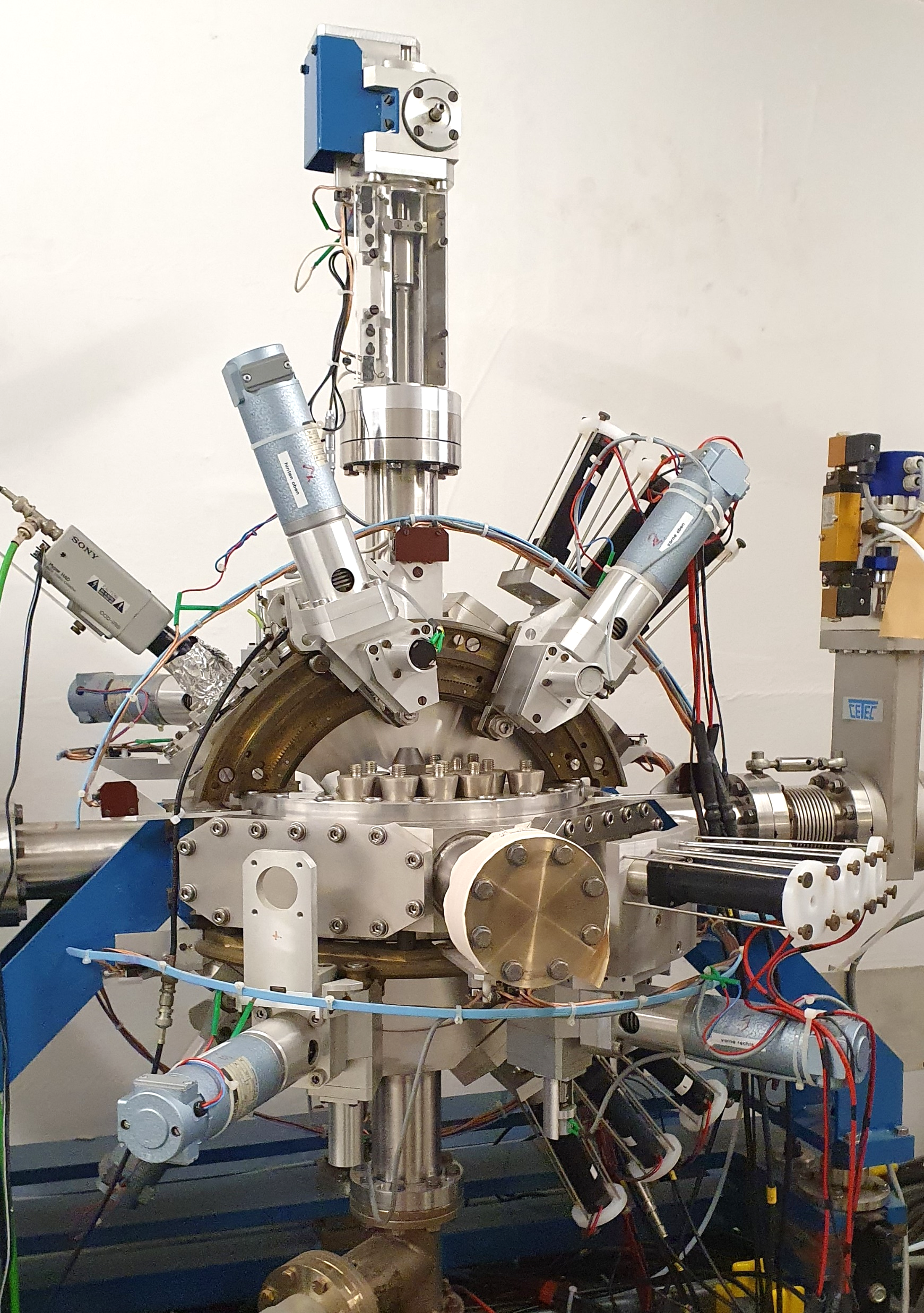 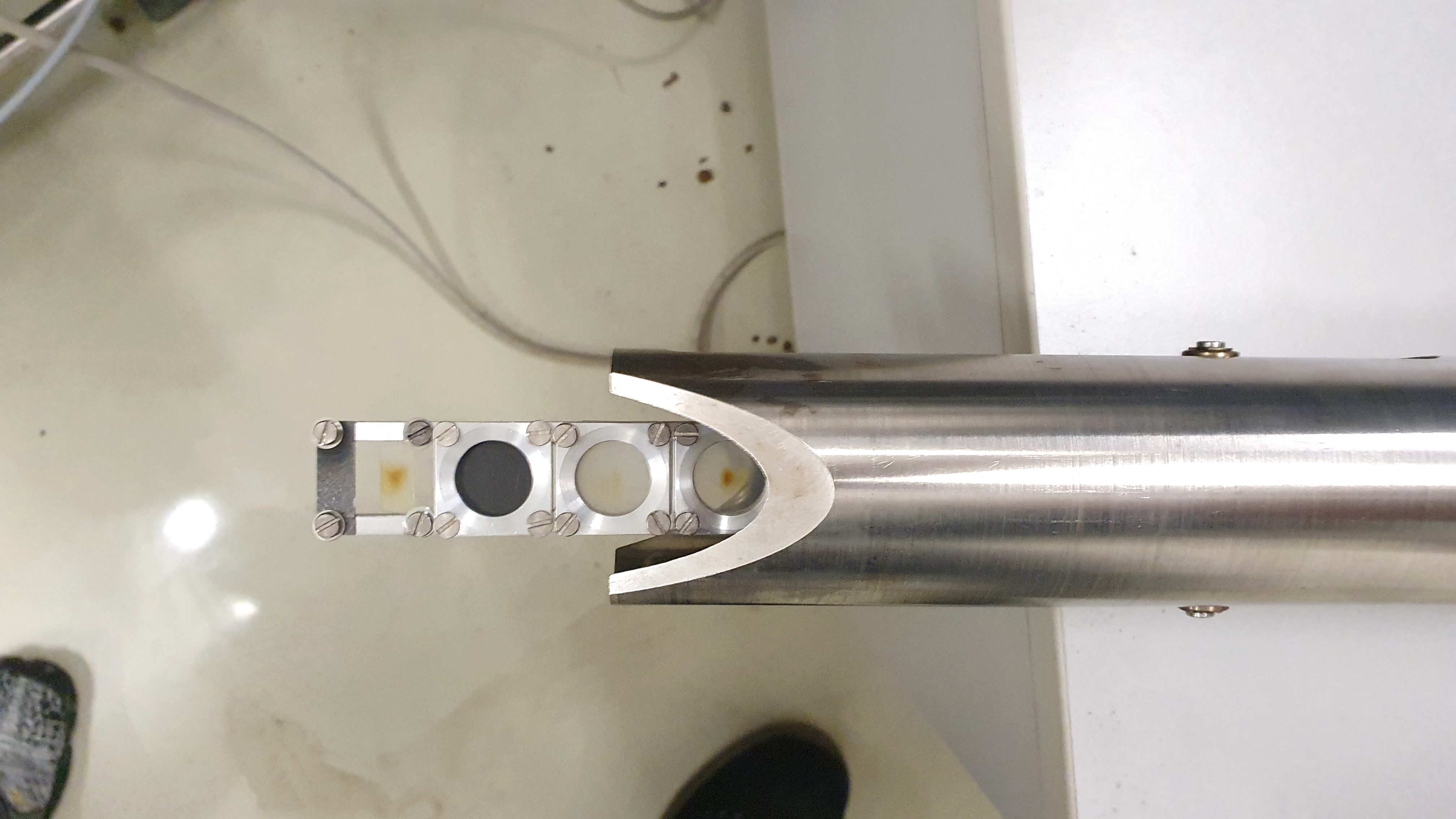 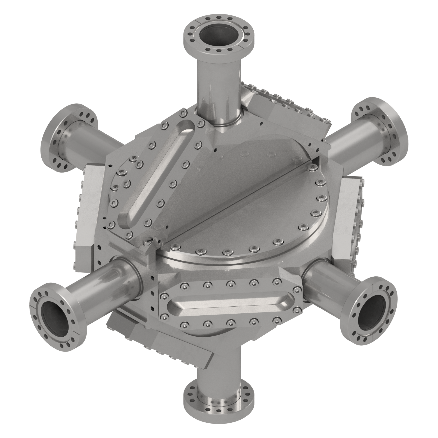 3He+ beam
8 Motorized Carts
Automated angle selection
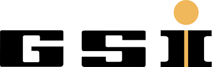 26.02.2024
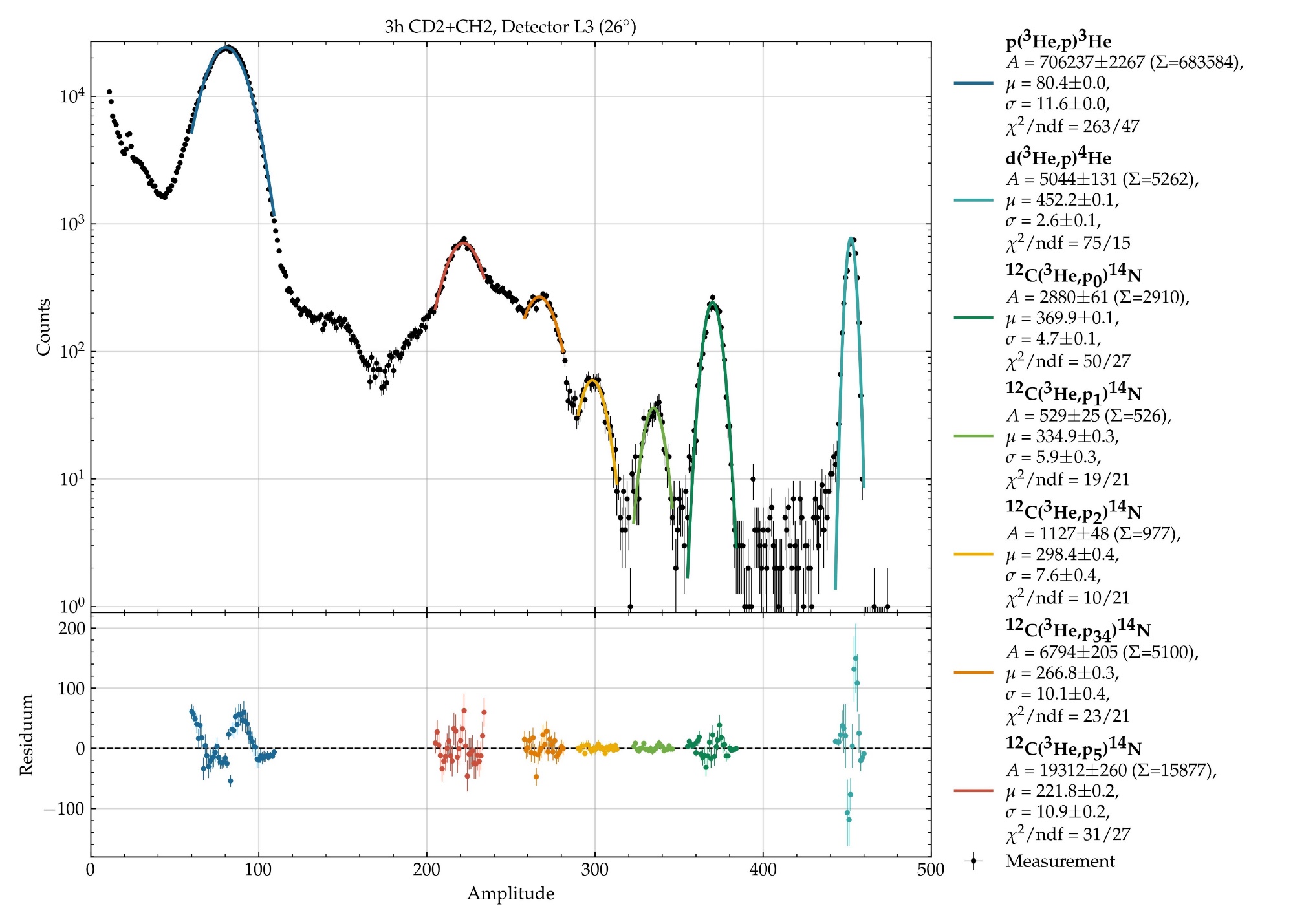 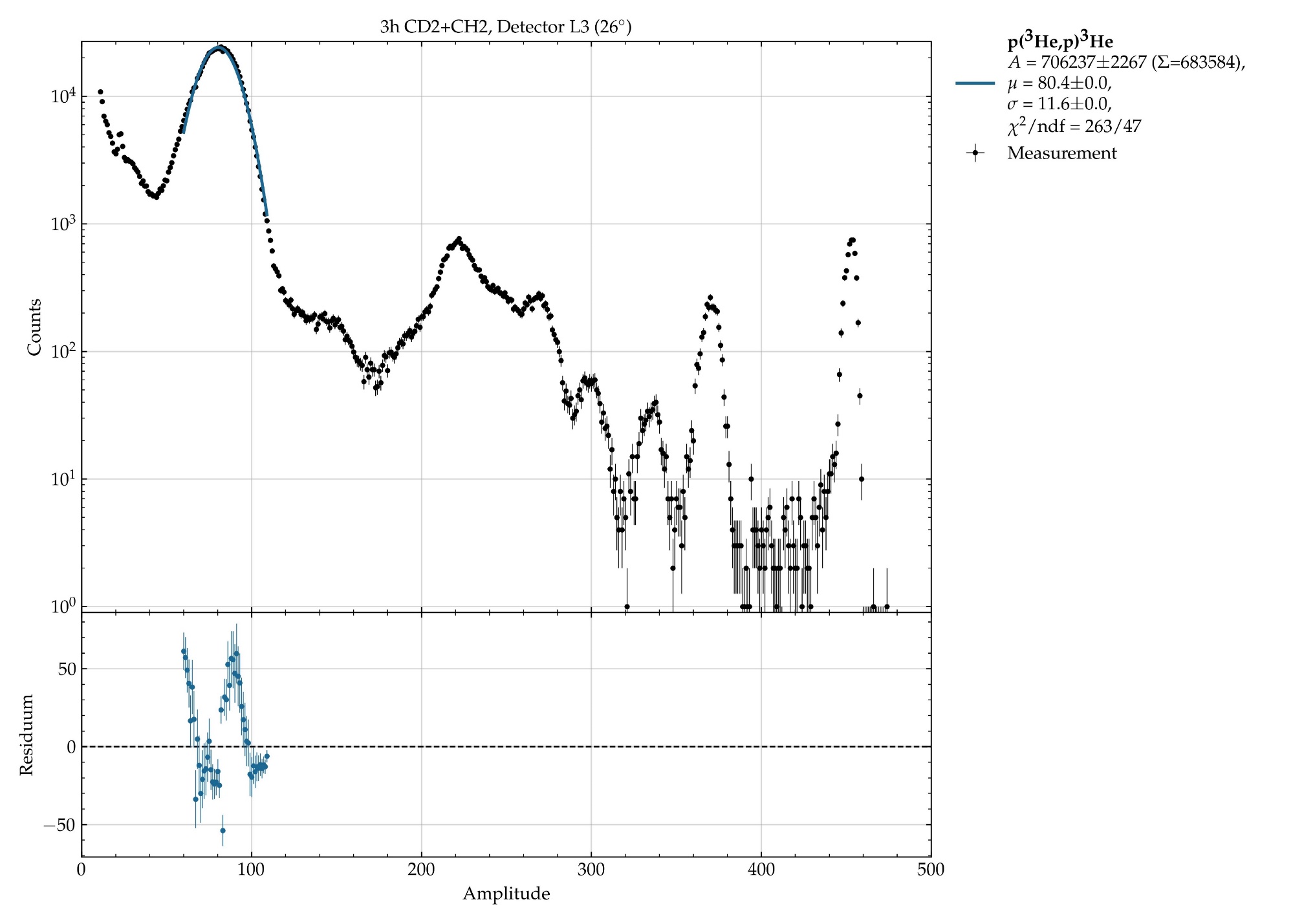 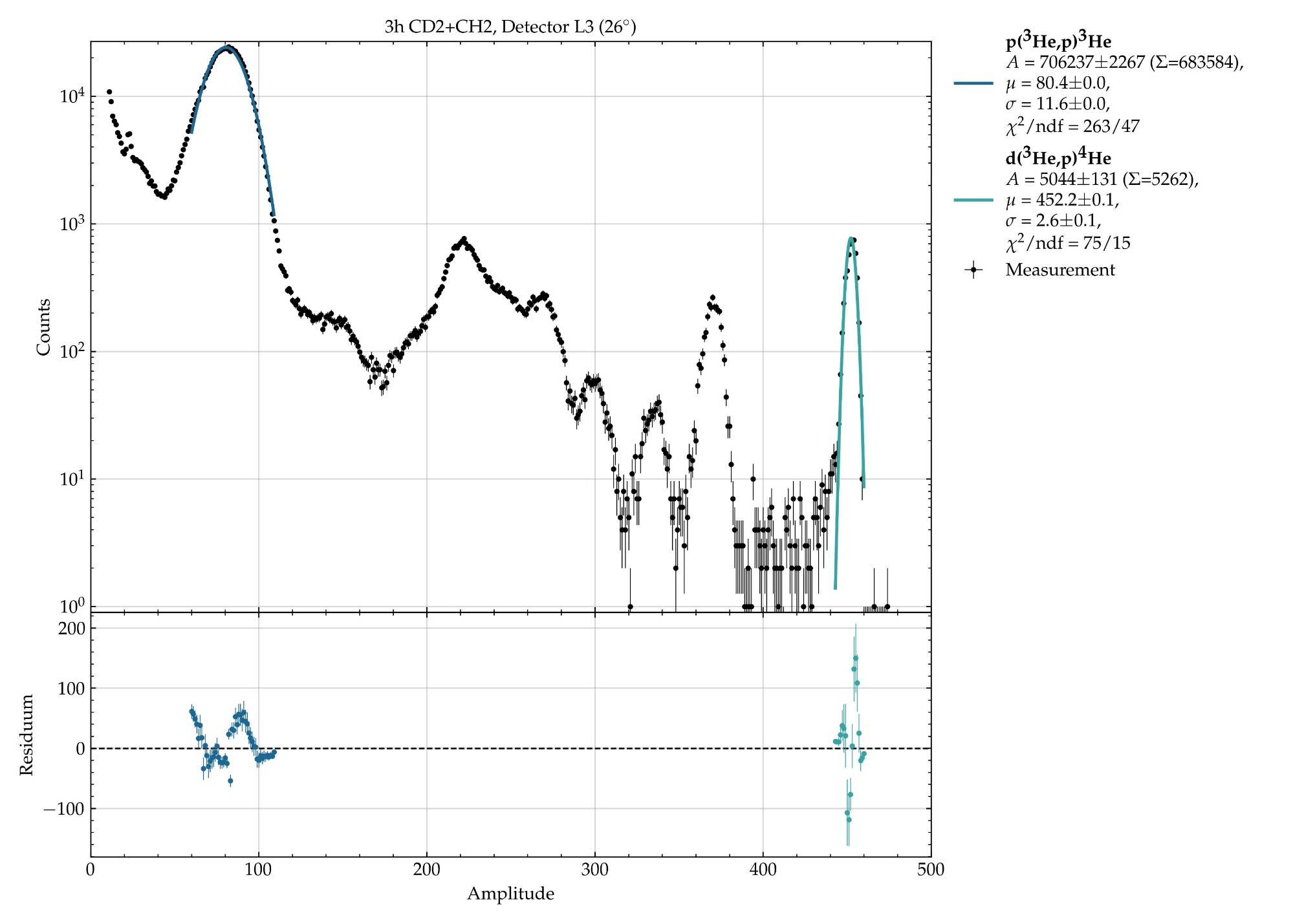 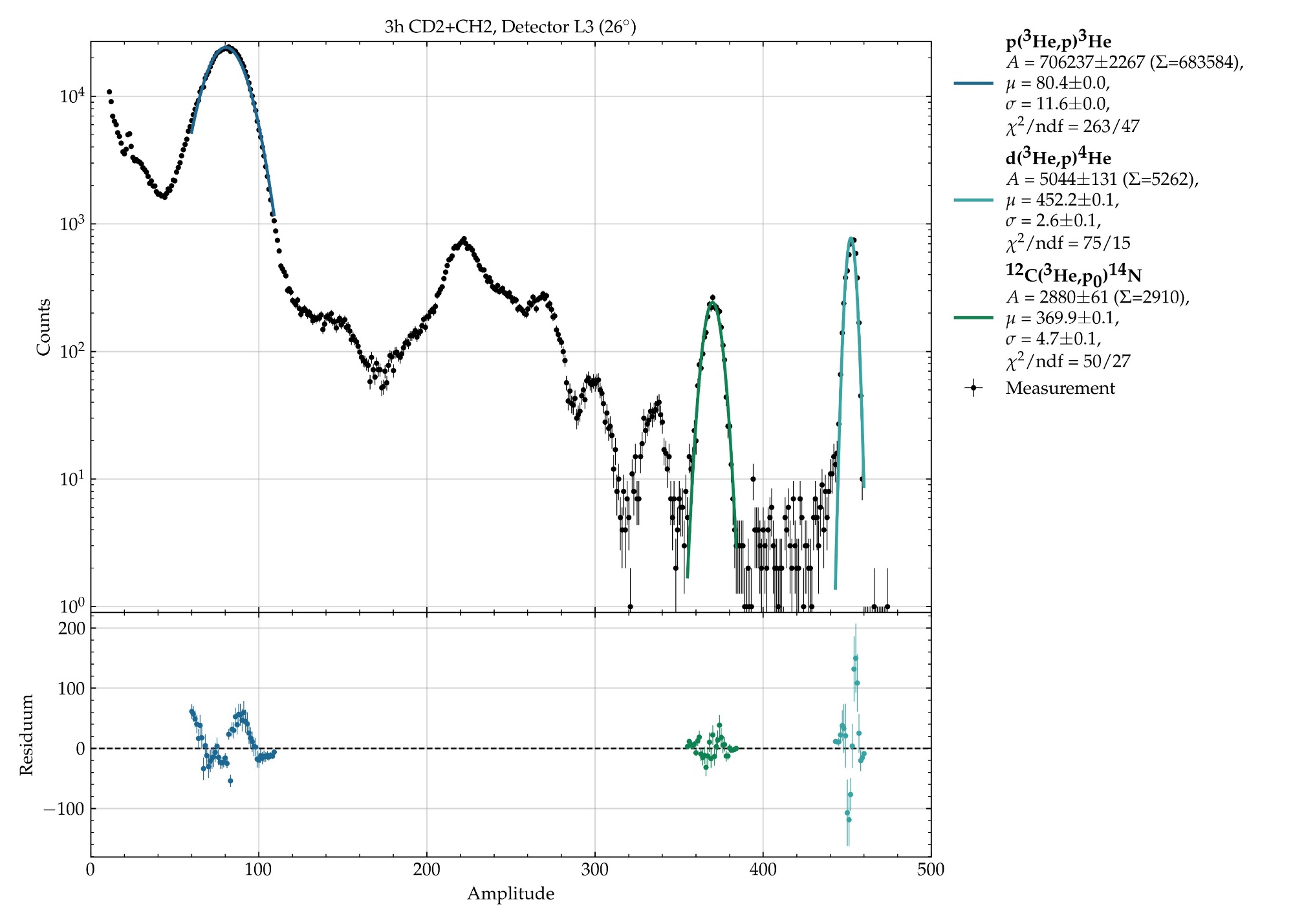 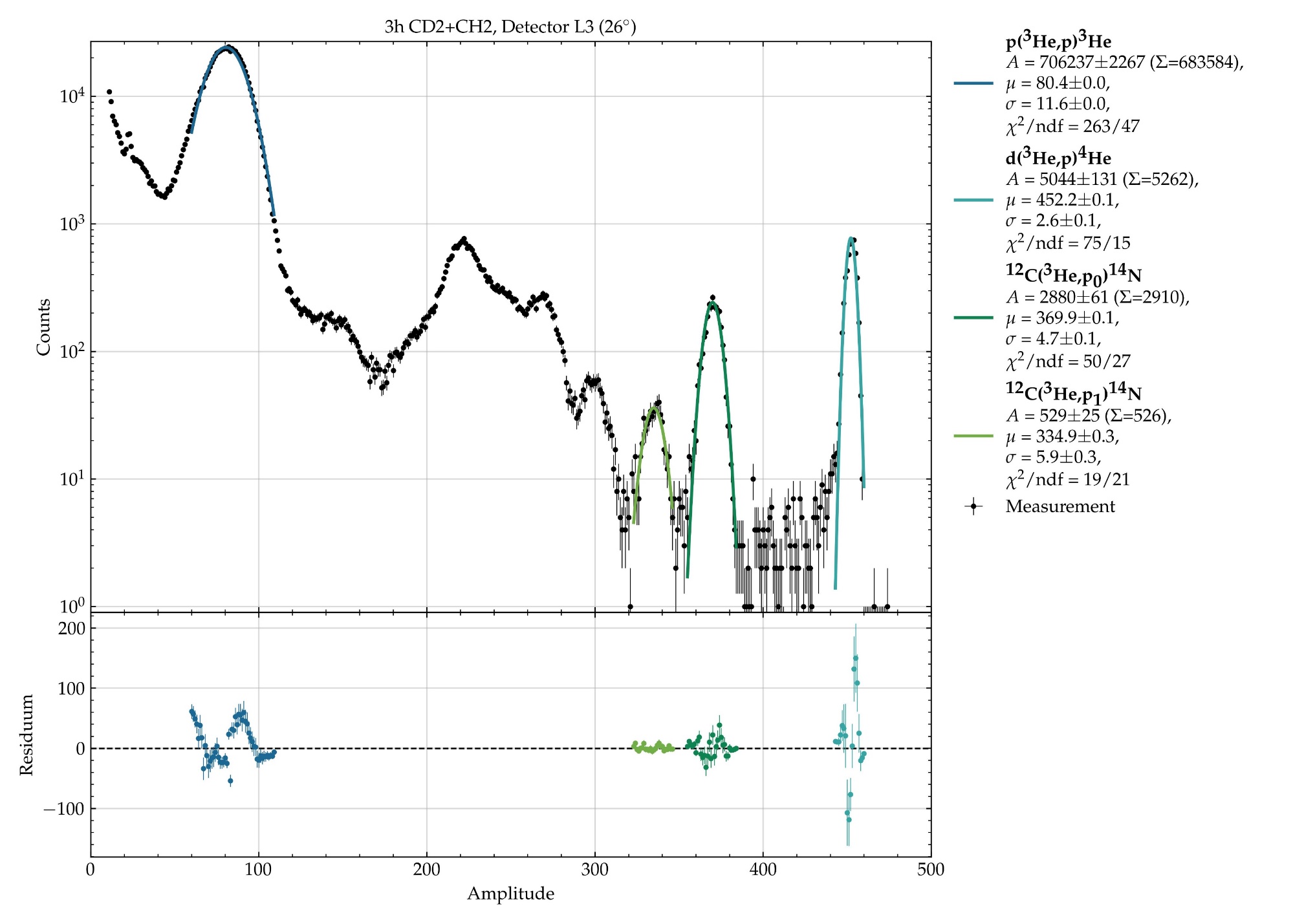 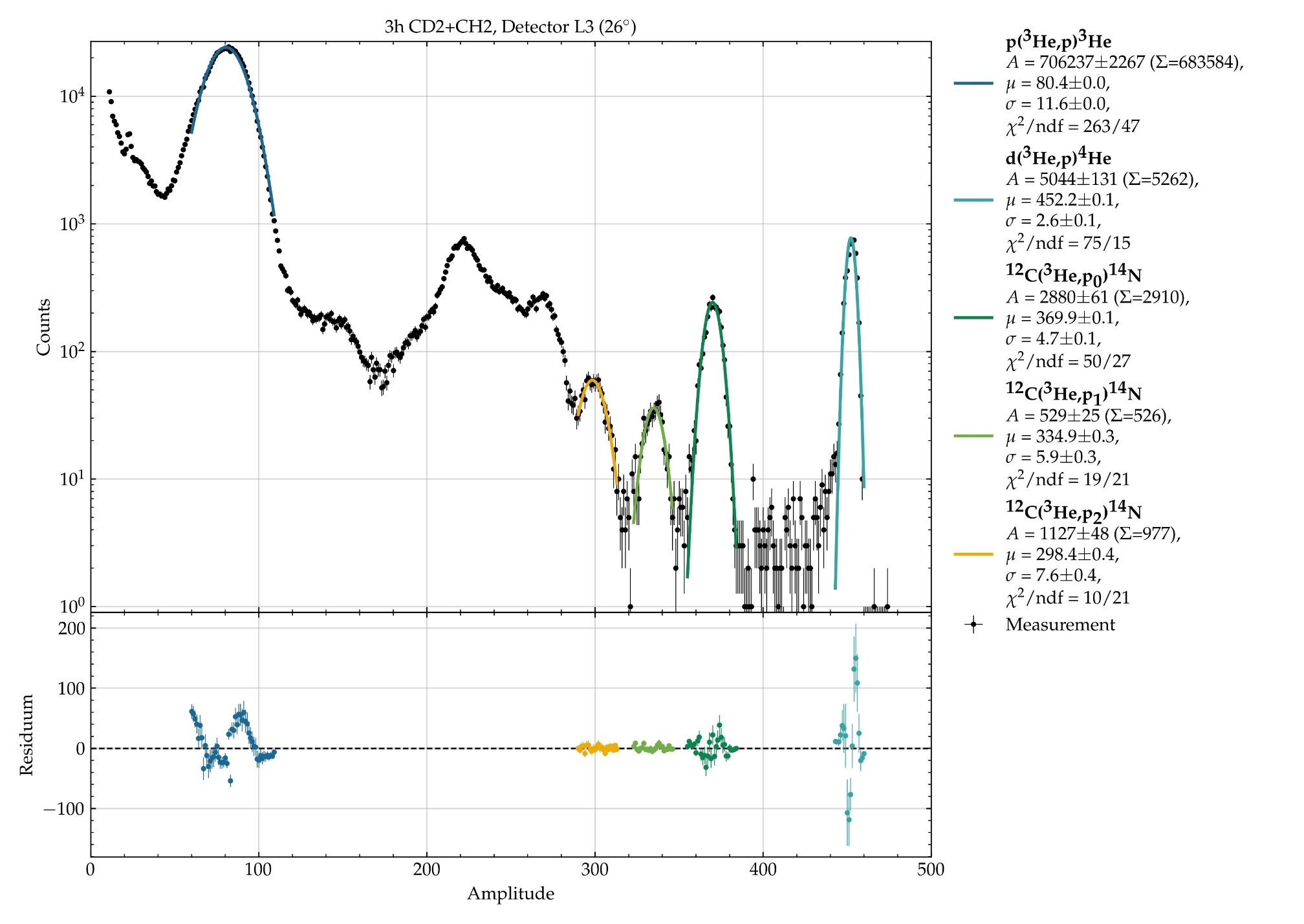 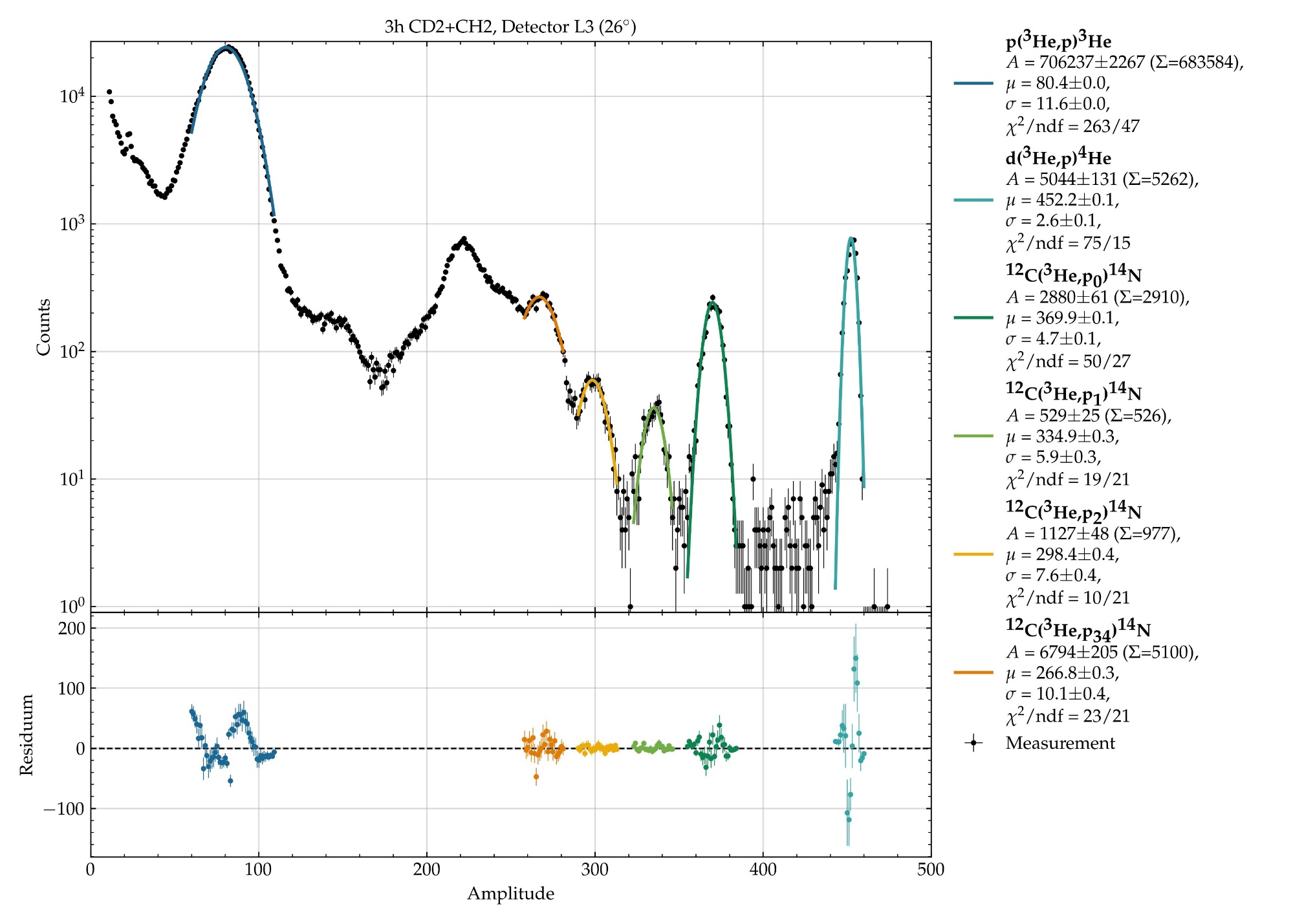 Identification of reactions at 14 MeV
x20
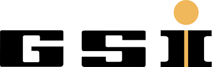 26.02.2024
Discussion
Last beam time at the IKP !!!

Long list of problems

1.) Last supervisor left the IKP during the beam time 

2.) The polarity of the cyclotron must be changed for the first time in 25 years !!!

	→ The expected energy of 70 MeV could not be reached,  
	     just 14 MeV are reached   (p(3He,p)3He)

	→ No stripping behind cyclotron possible    (Plan B)

Data Analysis is still ongoing !!!
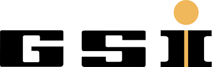 26.02.2024
Discussion
This method works for: (Patent No. DE102022213860.0) 

1.) H and D atoms  →  Polarized fuel for fusion reactors  (see talk at 5 p.m.) 

2.) H2+ and D2+ ions   →  Polarized molecular ion sources for stripping injection

3.) H2 and D2 molecules   →  New type of polarized target   (coupling: Jrot ↔ I)

4.) Polarized tracers in medicine

5.) New type of low-field NMR ? (see talk by Dimitry Budker tomorrow)

6.) Precission spectroscopy

7.) New type or MRI in medicine ?
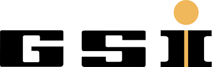 26.02.2024